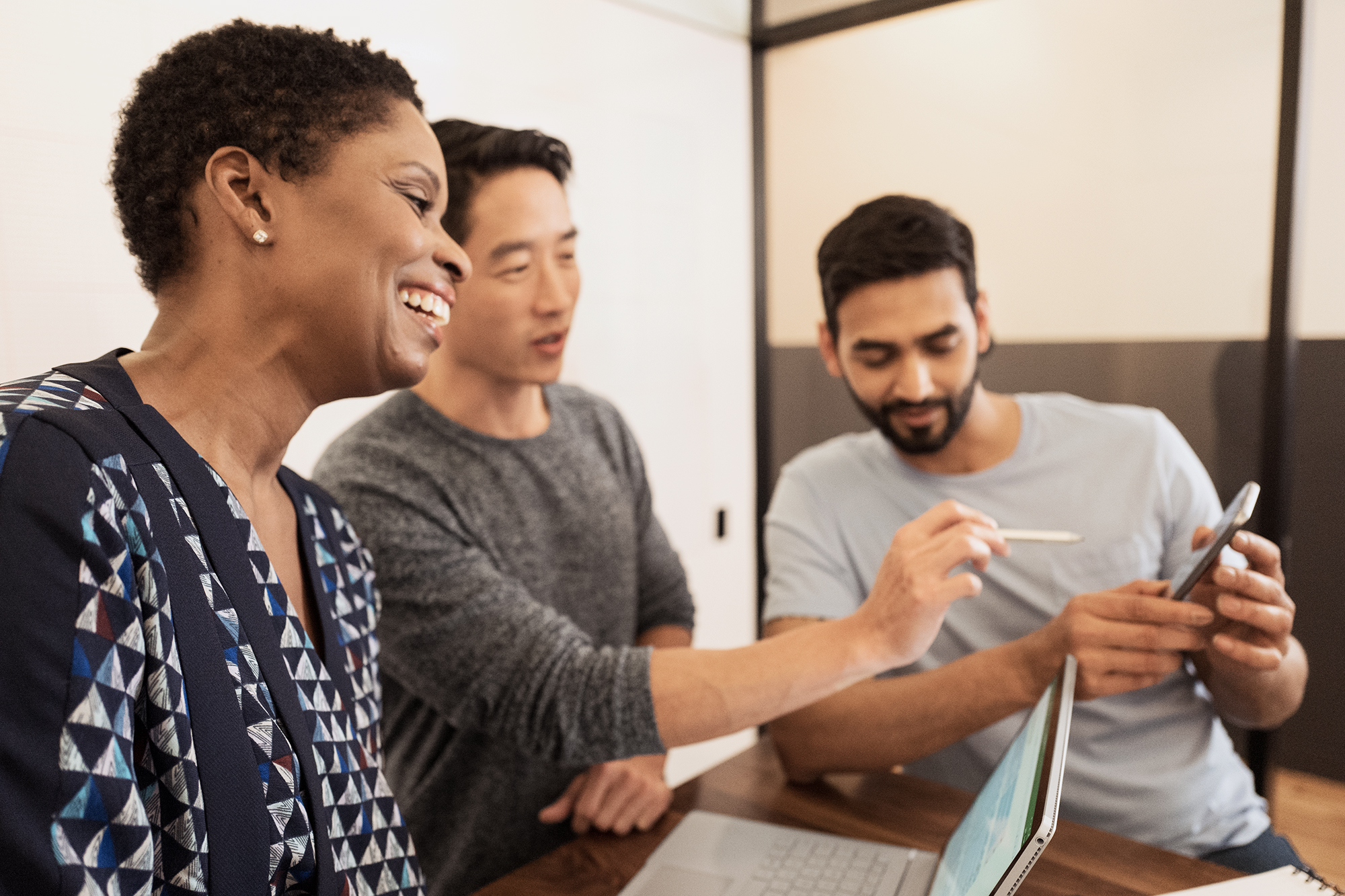 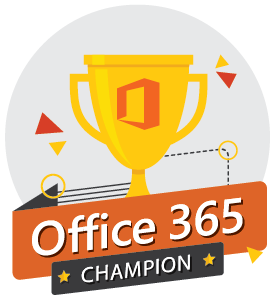 Office 365 Champion Community
March 2020 Monthly Meeting

Karuana Gatimu
Customer Advocacy Group
[Speaker Notes: Join our worldwide program at https://aka.ms/O365Champions

Materials included in this deck are free to use in your daily work.
Please reference our program as the source of this information.

For questions or comments please reach out in the Drive Adoption or Champion’s Corner forums of the Microsoft Technical Community at https://aka.ms/DriveAdoption]
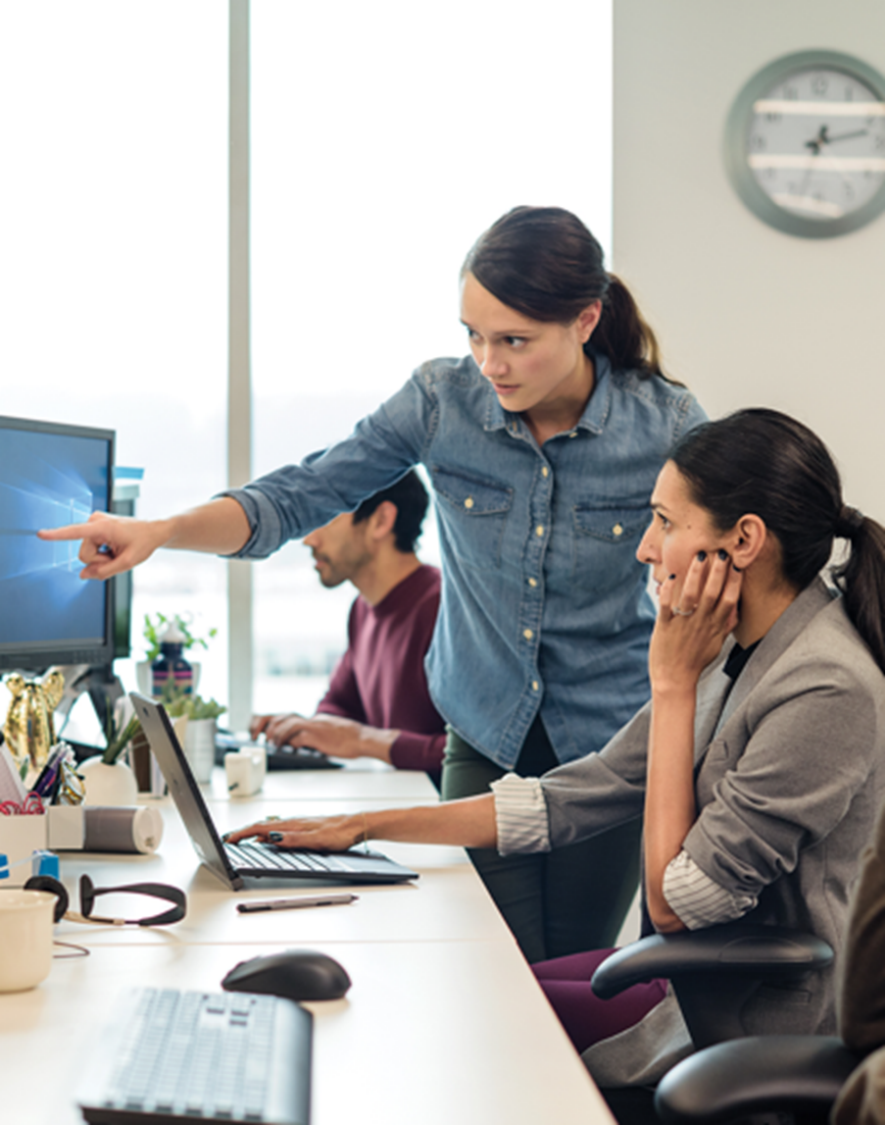 The successful adoption of Microsoft 365 represents a change in behavior.  It is more than a set of products—it is a fundamentally different way of working. This change is about people.And we are here to help.
[Speaker Notes: M365 has the potential to change the trajectory of an organization in many ways, besides the technology itself:

People fundamentally change the way they work
We enable a modern workplace and the optimization of Office 365
We provide the capability to accelerate the alignment of economic and cultural business drives
We allow organizations to enter a state of dynamic stability*

*“Dynamic stability is like riding a bicycle, where you cannot stand still, but once you are moving it is actually easier. It is not our natural state. But humanity has to learn to exist in this state.1”
1 Friedman, Thomas L. Thank you for Being Late. New York: Farrar, Straus and Giroux, 2016.

“The need to move to a highly flexible and adaptable digital approach is urgent. The applications required today are not going to last for 30 years. They are maybe only going to be used for maybe two, three years.2”
2 McKendrick, J. (2018. Jan 21) The ultimate technology success metric: owning the customer relationship. Retrieved from http://www.zdnet.com/article/business-transformation-before-technology/]
Agenda
Find prior meeting content at https://aka.ms/O365ChampionResources
Leading through change takes energy!  Make sure you care for yourself and your family first!
Self care comes first
Visit https://aka.ms/Covid19Info to learn about resources, offers and best practices
Remote Work Quick Start:  https://aka.ms/TeamsforRemoteWork
IT Pro and Champion Guidance
Customer Success Kit – Resources for Champions & Users
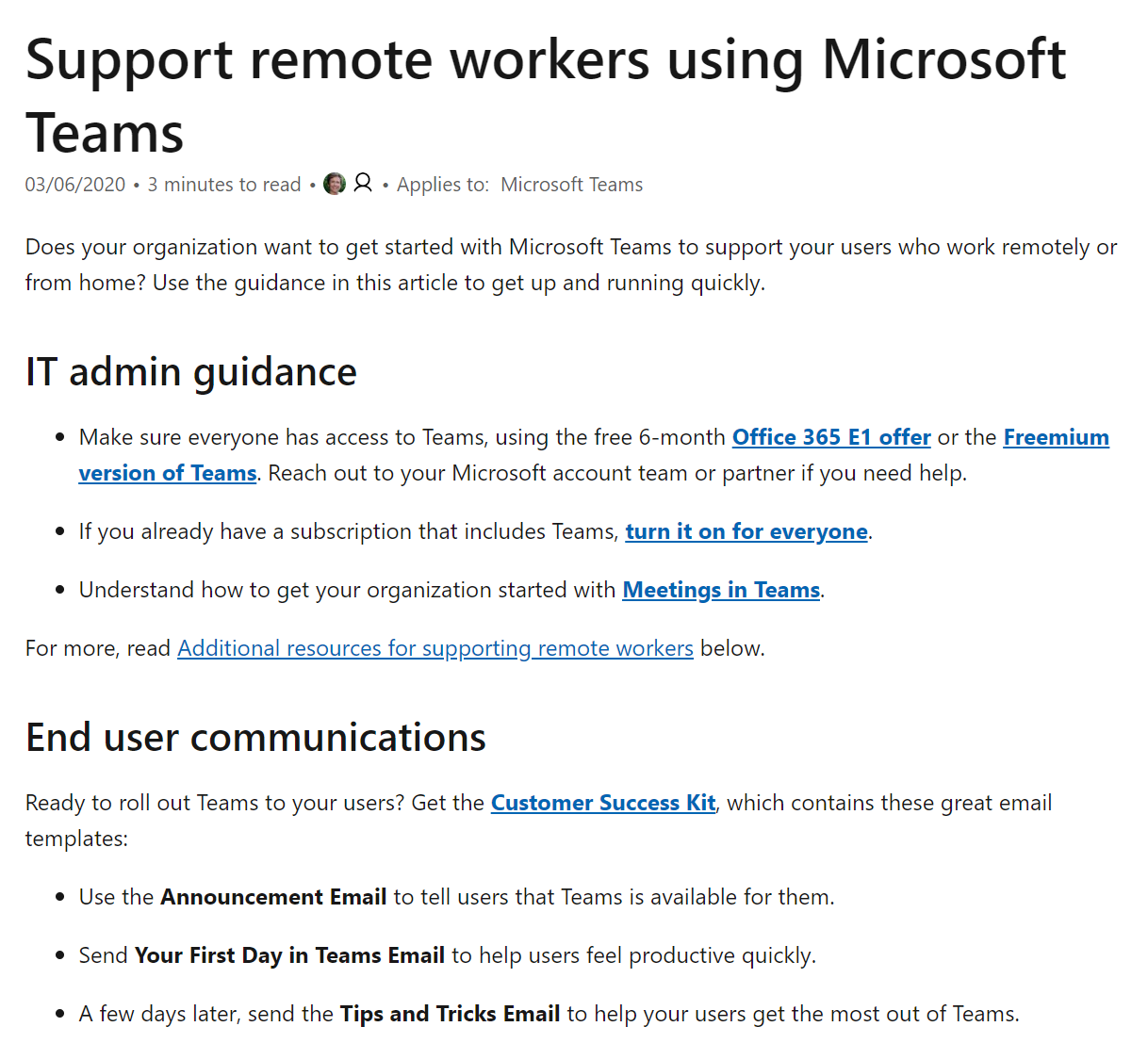 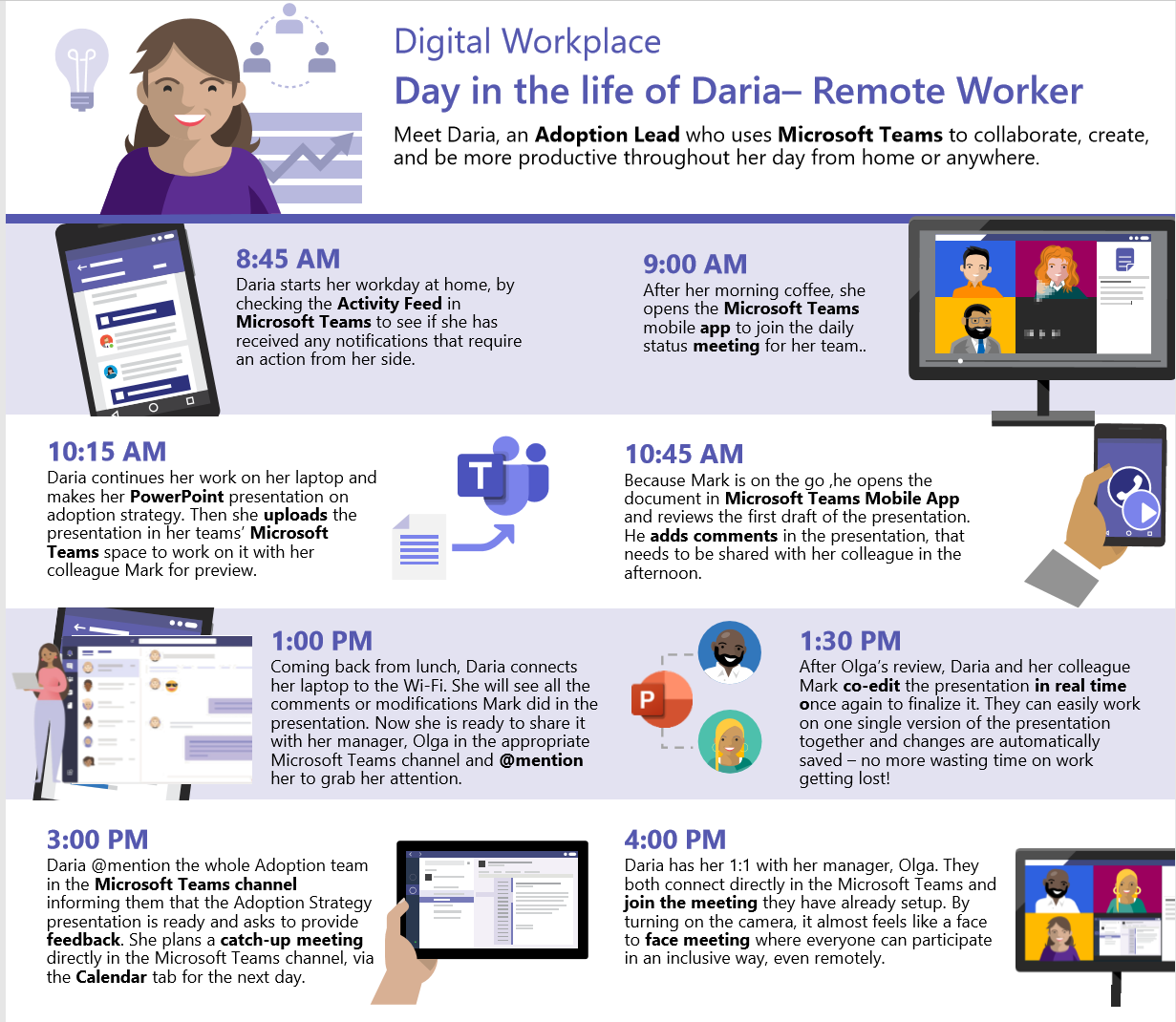 The first 10
things to do in Teams
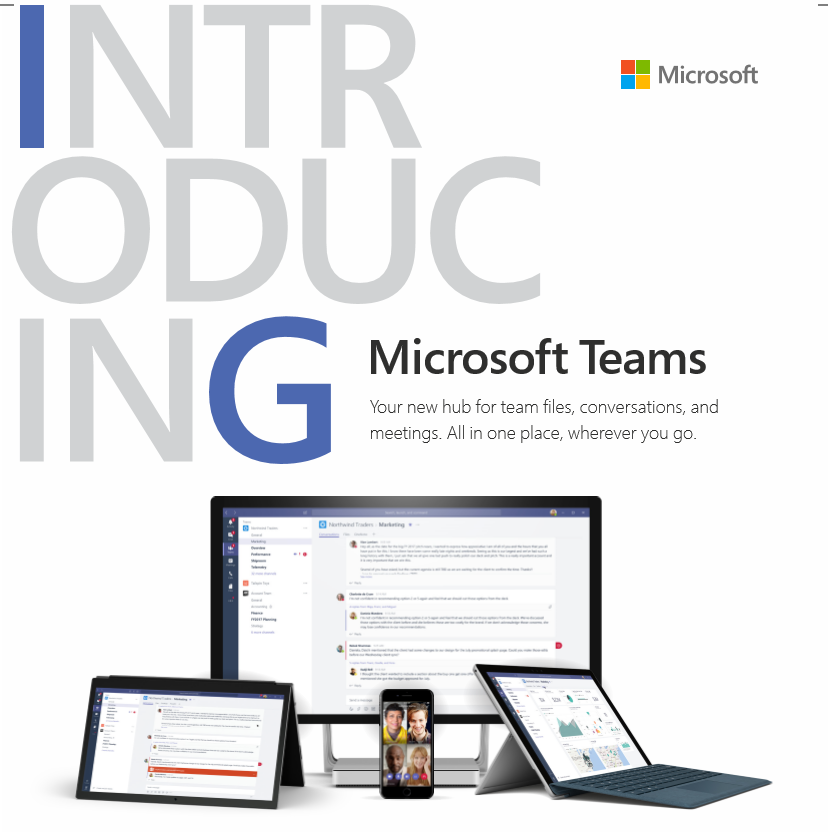 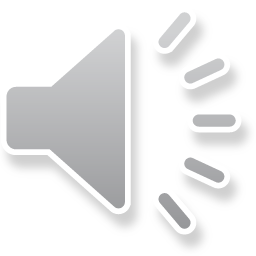 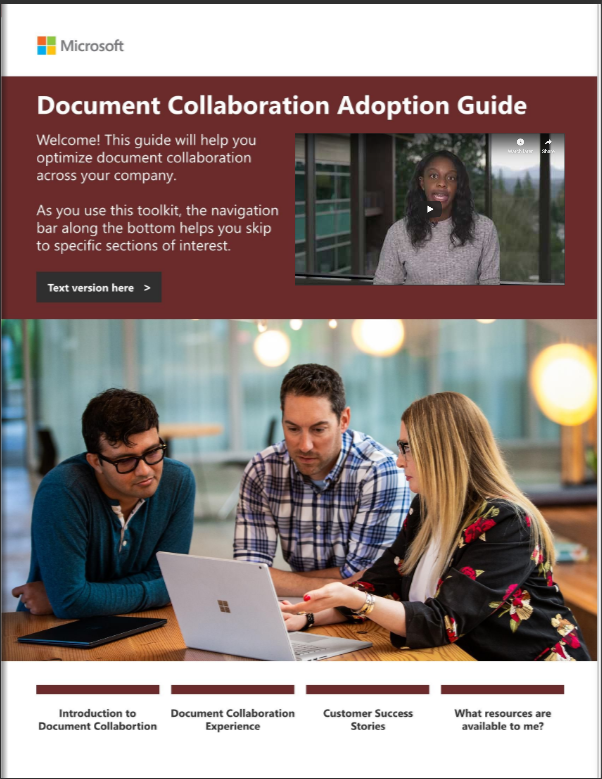 NEW: Document Collaboration Guidehttps://aka.ms/DocToolkit
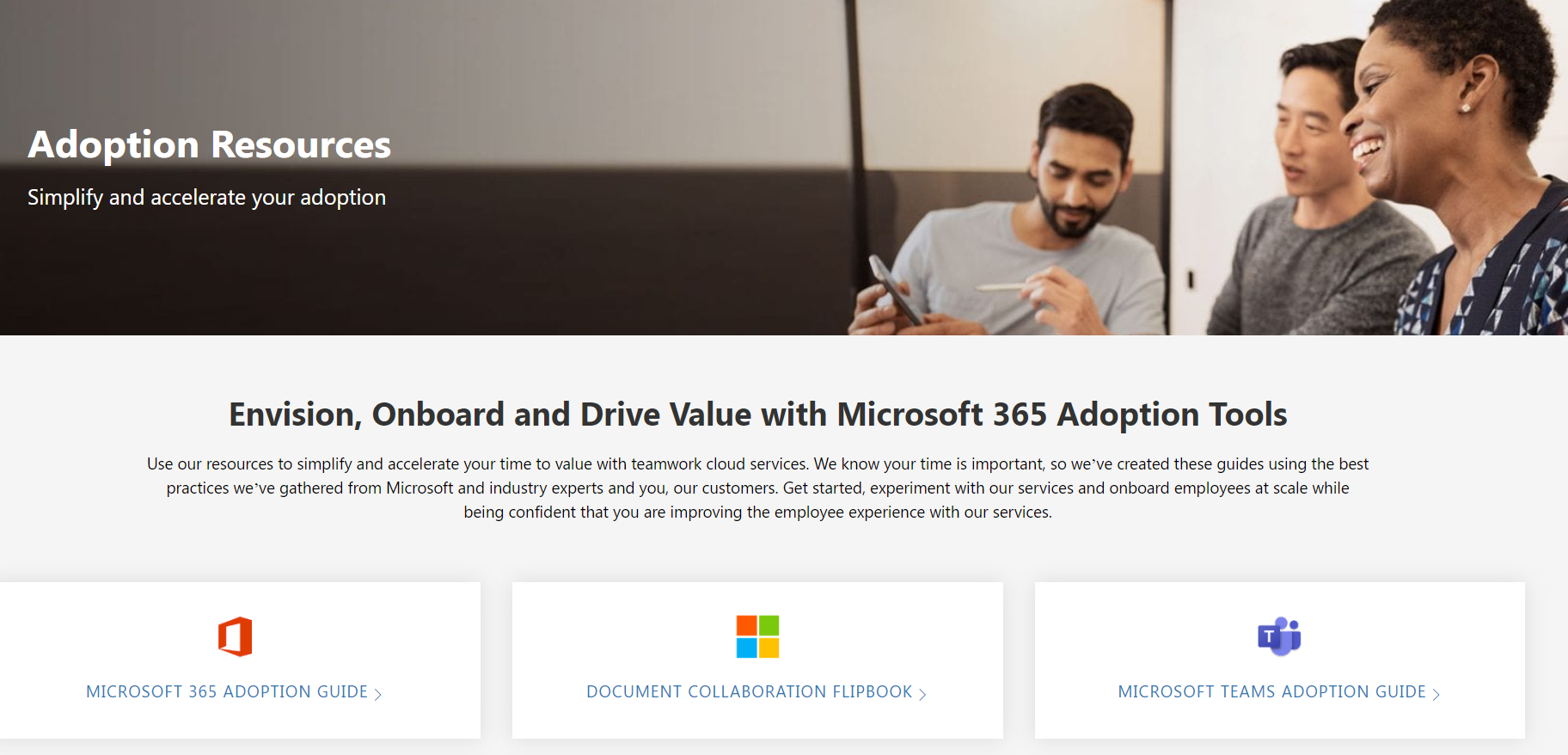 Hosting Virtual Events
Define the roles of your support team
Essential
Recommended
Sponsor
Organizer
Producer
Presenter
Moderator
Can be the same person
[Speaker Notes: ORGANIZER  The organizer acts as the host of the live event. They create the event, set attendee permissions, invite attendees, select the event team. They are responsible for sending out communications prior to the event and the recording afterwards.

PRODUCER
The producers are the people responsible for starting and stopping the live event. The producer can share video and can select layouts that will be viewed by attendees. The same person could serve as the organizer and producer. 

PRESENTERA presenter is the expert and responsible for content and commentary. They can present audio, video or share their screen with the attendees. They can also serve as moderators in Yammer discussions. You can have up to 10 presenters at one time.  

SPONSOR
A leader, executive, group, or organization with a special and unique interest in the education or insights of the audience. This person could also be the one presenting. 


Yammer Moderator A Yammer moderator is a Yammer Champion who can help facilitate questions in Yammer and ask them during the live event. Depending on the size of your event, 1-2 people may be needed for this depending on the size and scale of the event. This person could also be the producer/organizer if needed.]
Live events in Yammer
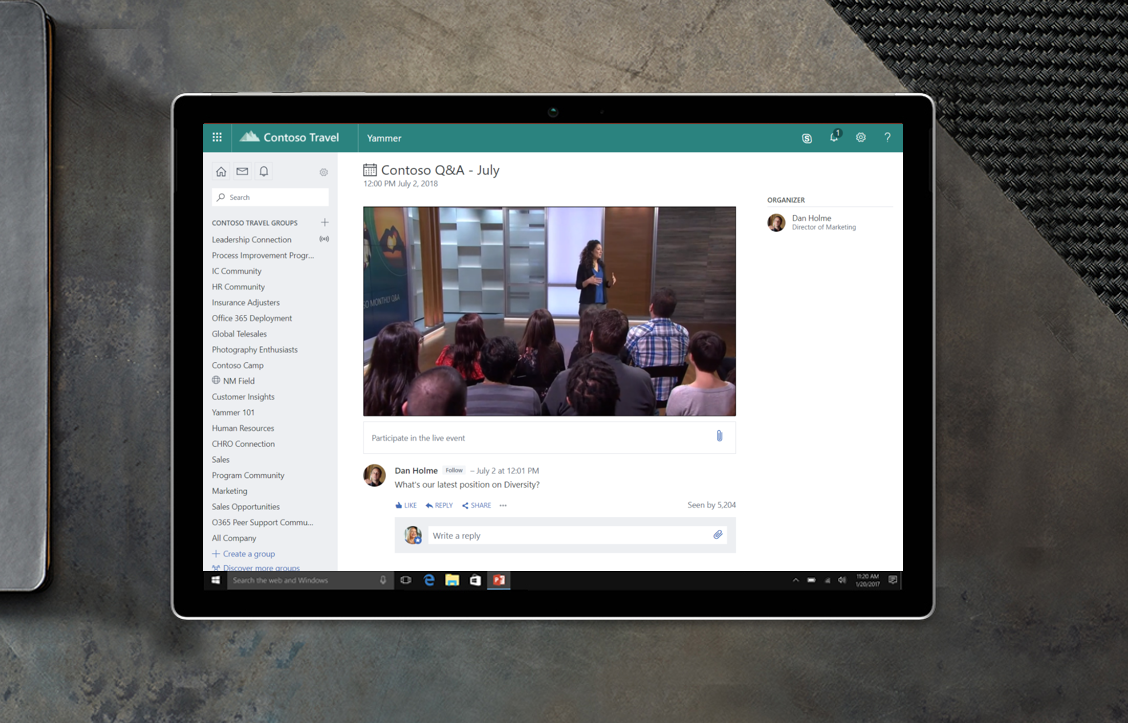 Drive ongoing, open conversation before, 
during and after the event
Connect leaders and employees in more authentic ways
Host events in communities to rally around relevant topics
Make participation easy for company wide-events
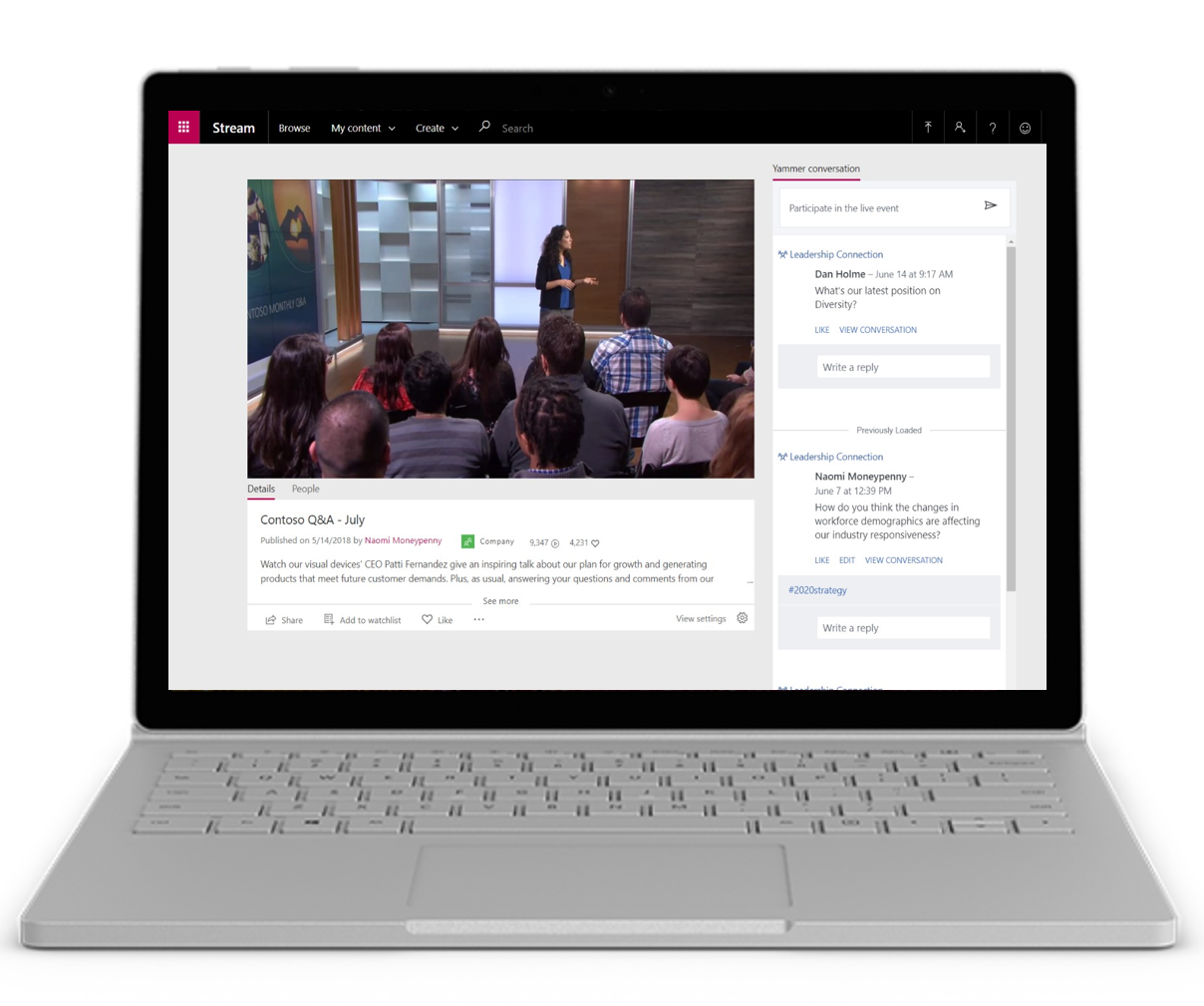 Live events in Stream
Watch events in Stream or embed in other sites (ex., SharePoint)

No conversation needed, or add in separate dialog 

On-demand events leverage captions and transcripts 

Manage event recordings from Teams, Stream and Yammer
Live events in Teams
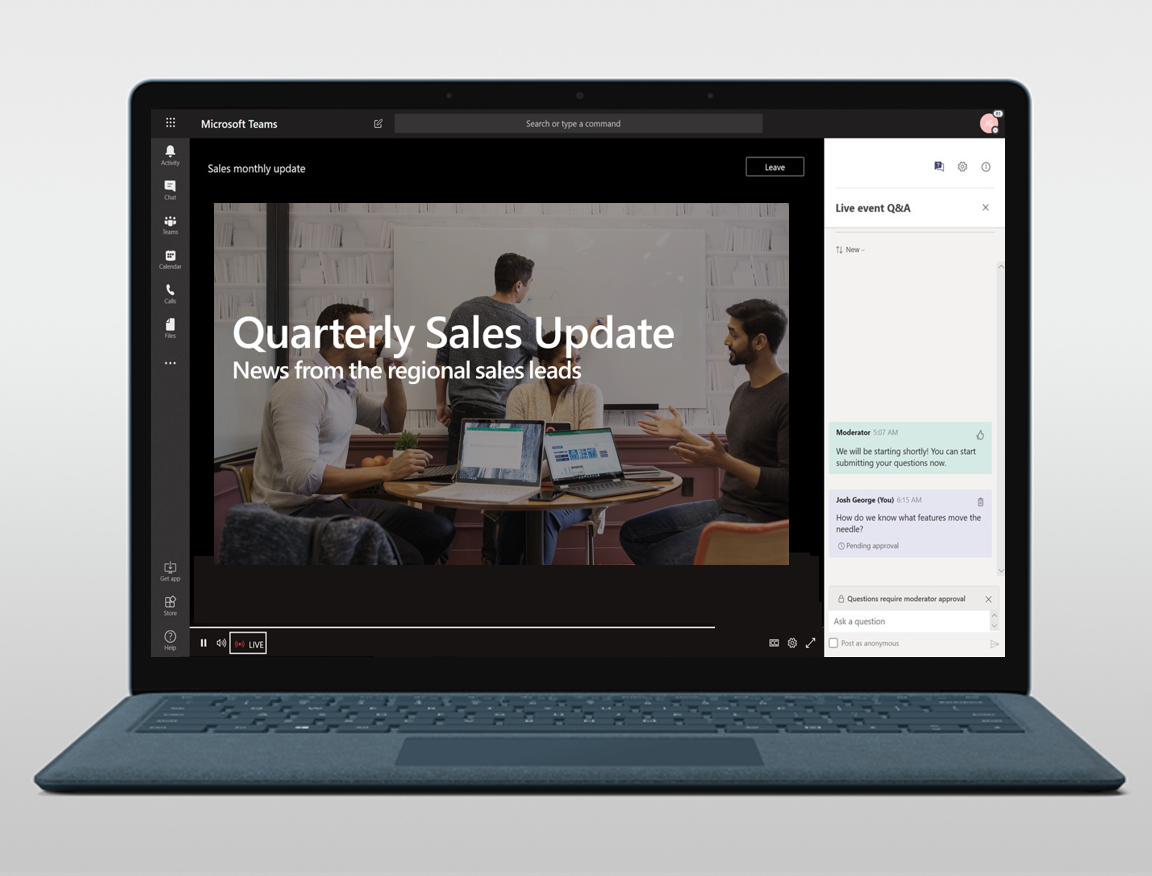 Reach internal or external participants

Use moderate Q&A to engage with attendees

Schedule and deliver events as easily as a meeting

Quickly share screens and webcams to deliver content
overall_1_132241972397315101 columns_1_132241972397315101
Scenarios within the Workplace
Sales Webinars
All Hands
Trainings
Leadership Review
Product Demo
Town Hall
Structure
Shiproom
Spec Review
1:1
SCRUM
Scale
Prepare for Your Event
Make your event compelling using content, talent or location community

Small, medium or large event dictated by number of attendees & speakers
Producer Guidance – Meeting/Engagement Types
Each organizer must set the priority of meeting size vs engagement
Prepare for Your Event
There is no replacement for planning in creating a welcoming, well run event.
Produce Your Event
Producers: Use your web browser to have multiple Teams instances open simultaneously
Resources & Tips
Stream recordings can not be viewed by Guests in your tenant
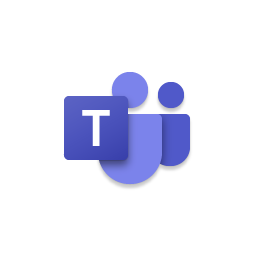 DEMO
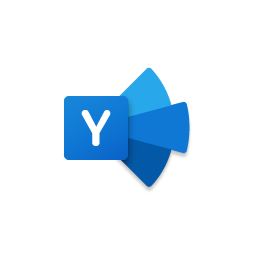 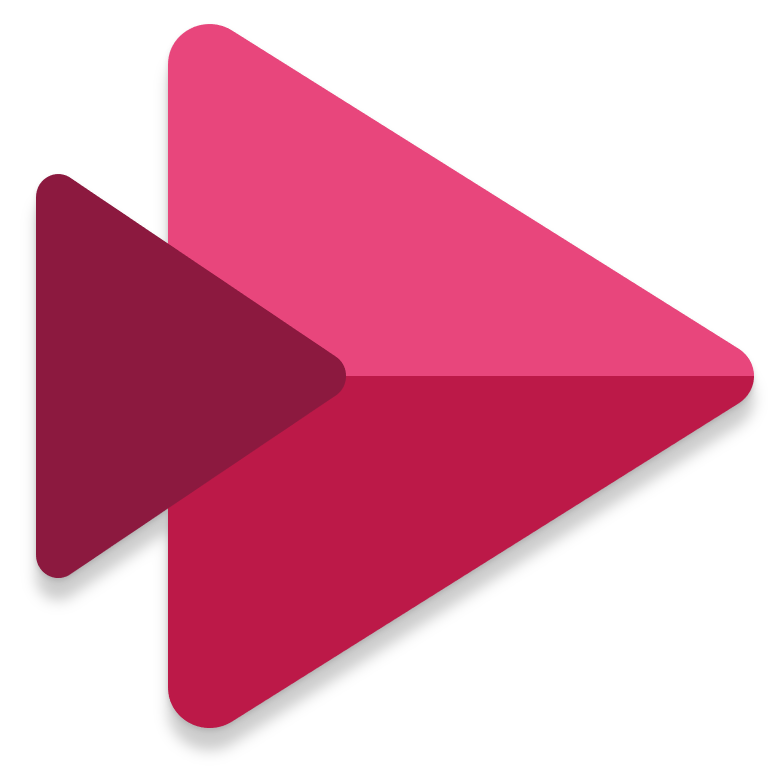 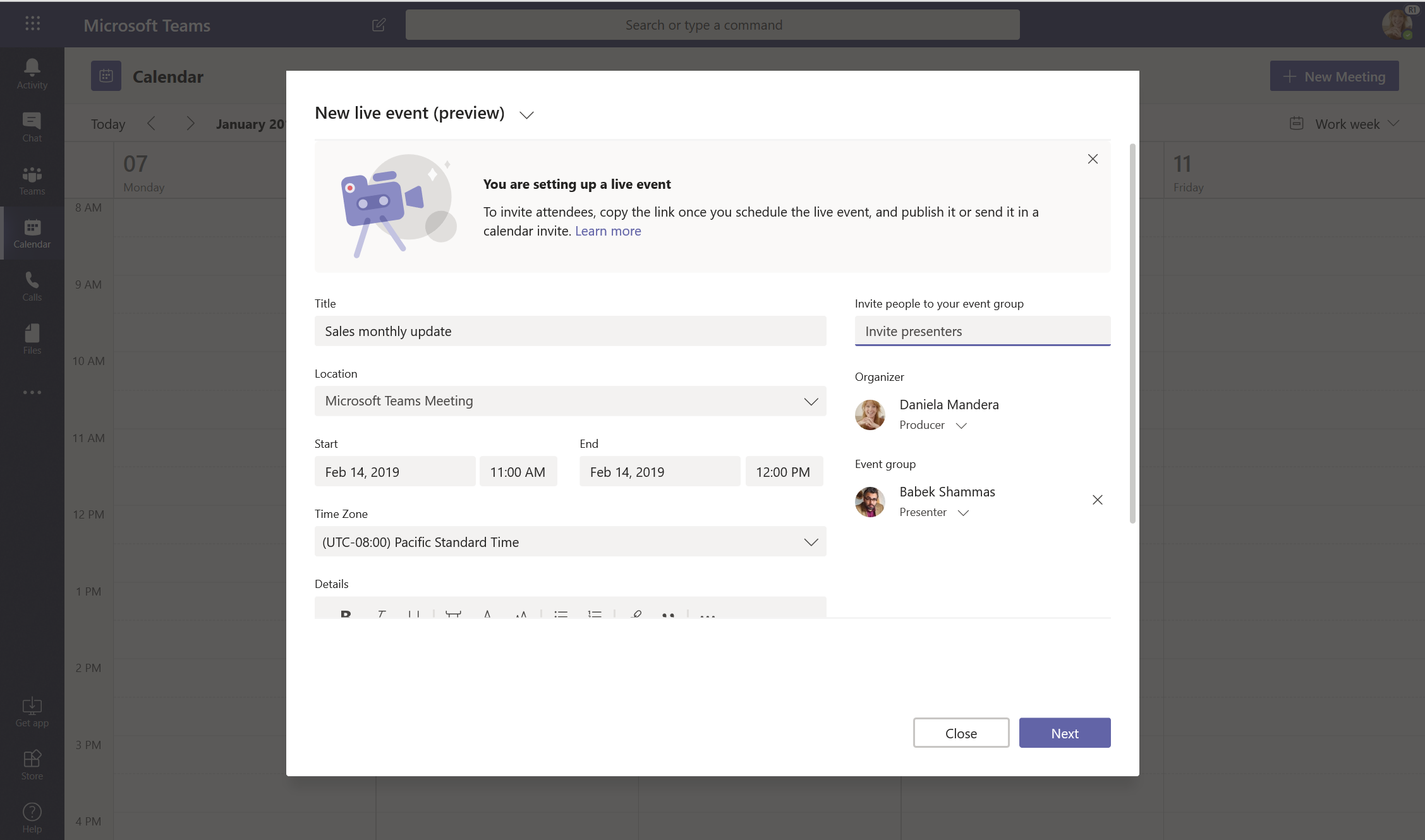 Schedule an event in Teams
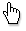 [Speaker Notes: Scheduling a live event in Teams is as easy as scheduling a meeting! After adding event details and any additional presenters, I can select my audience for the event.]
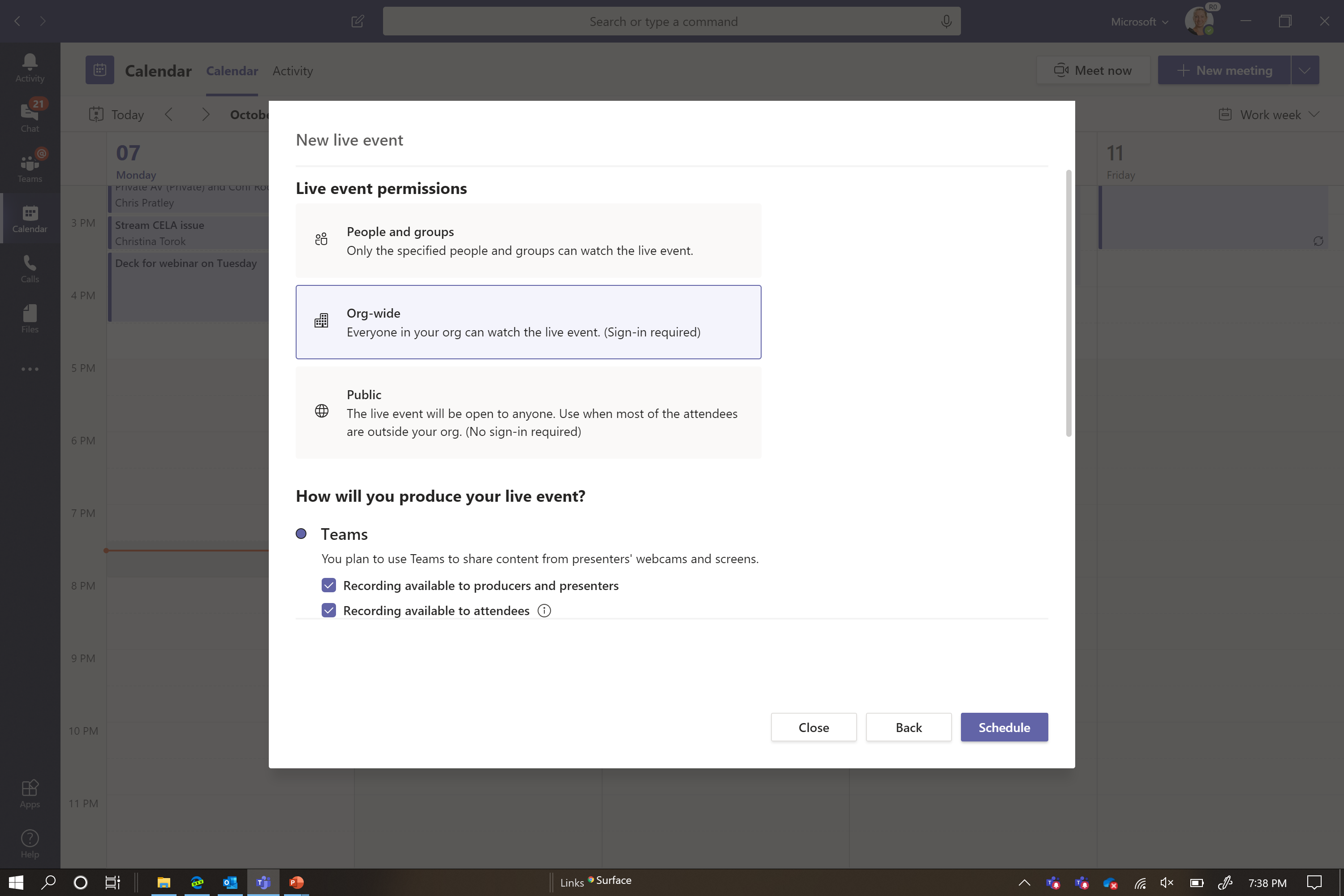 Schedule an event in Teams
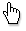 [Speaker Notes: If I host the event inside my organization, I’ll select either specific people, groups of people, or the entire organization. But I do also have the option to deliver an event outside my organization, to customers or partners for example. When I’ve completed the scheduling, I’m ready to send out the calendar invite to my attendees!]
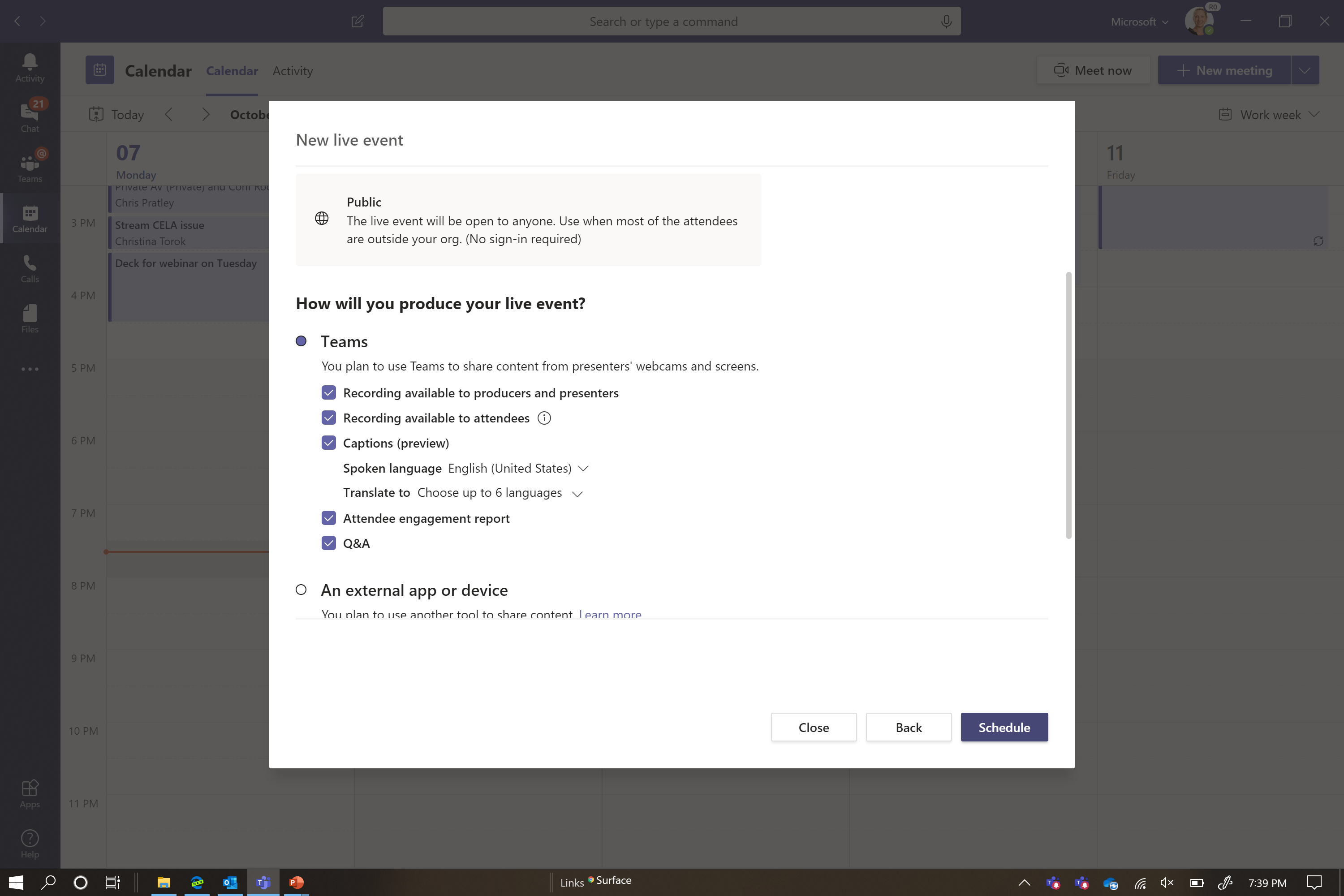 Schedule an event in Teams
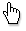 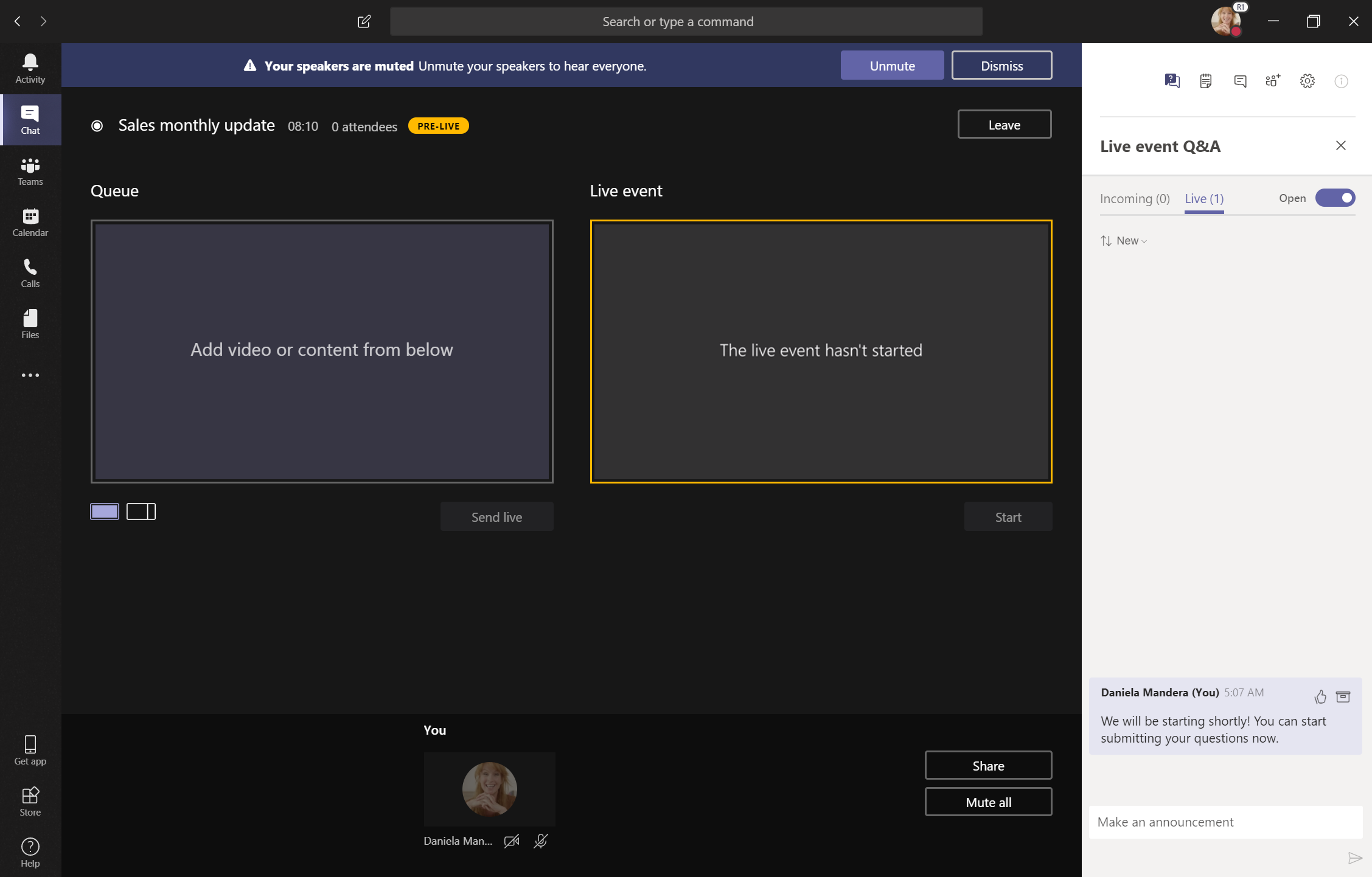 Host setup in Teams
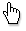 [Speaker Notes: Let’s take a look behind the scenes, in the presenter view. Once I’ve joined, I’m now able to see the “backstage” for the event. Here we can see the Q&A with attendees, and I also can use the chat feature to backchannel with my co-presenters.]
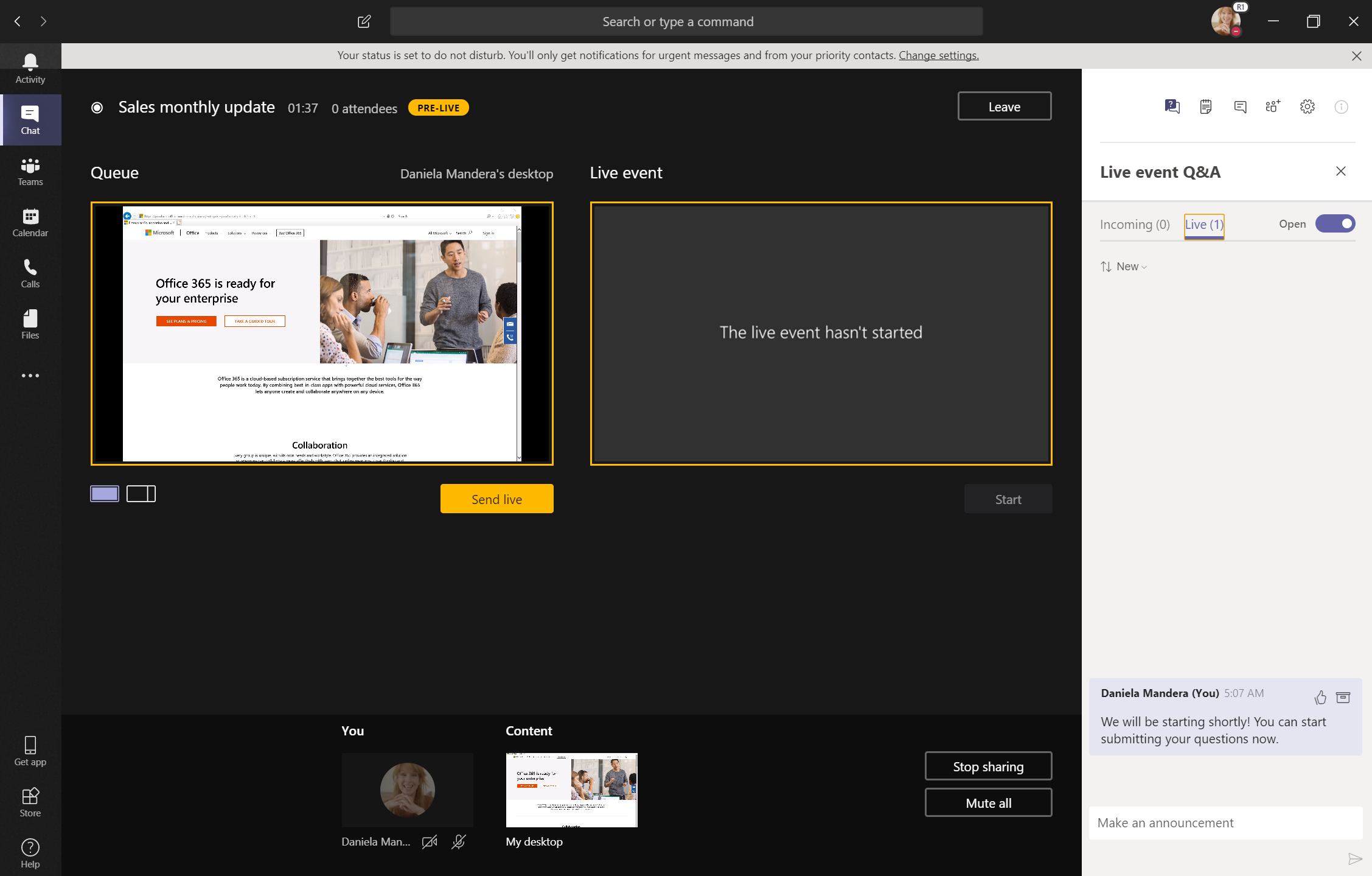 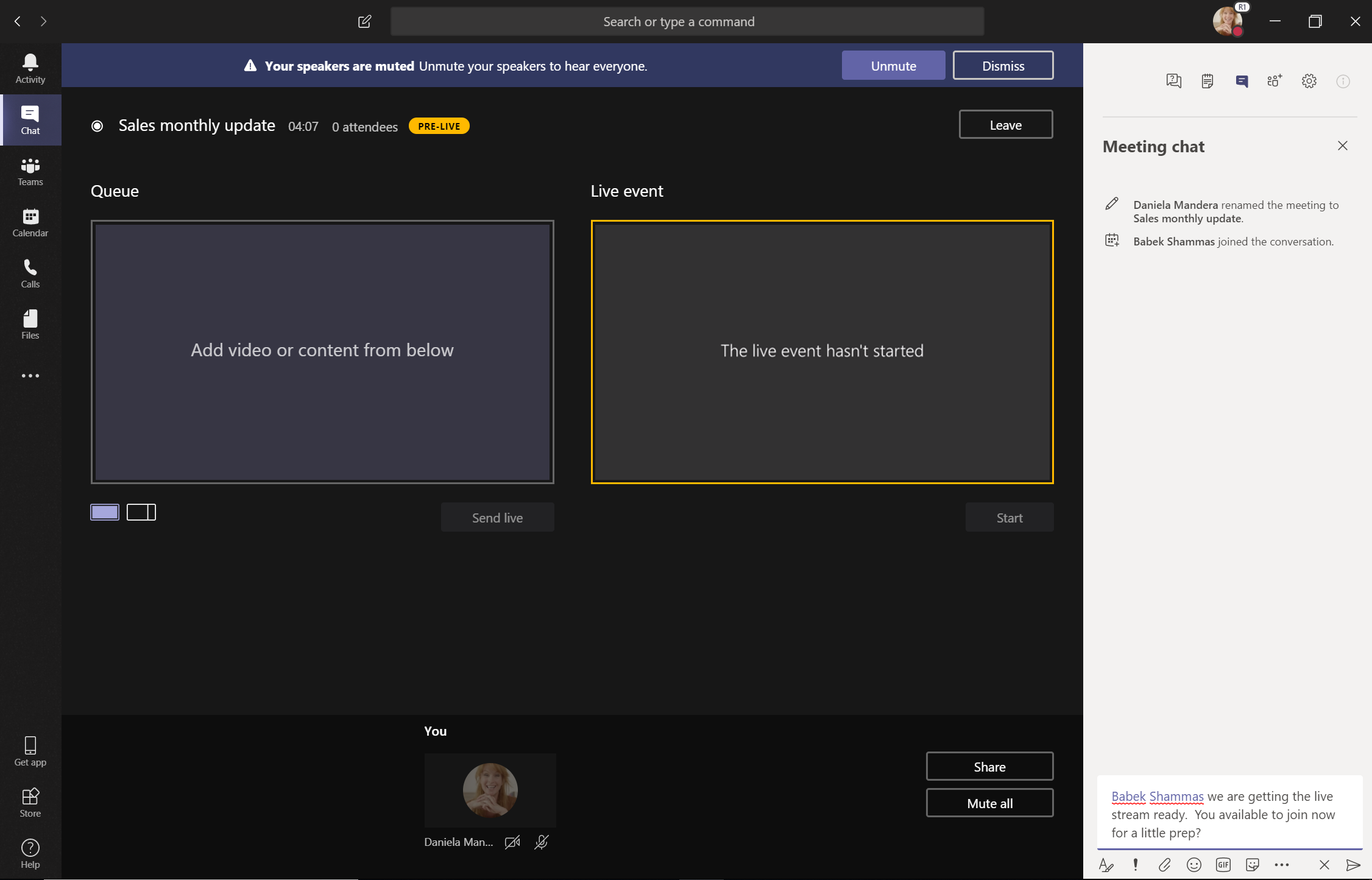 Host setup in Teams
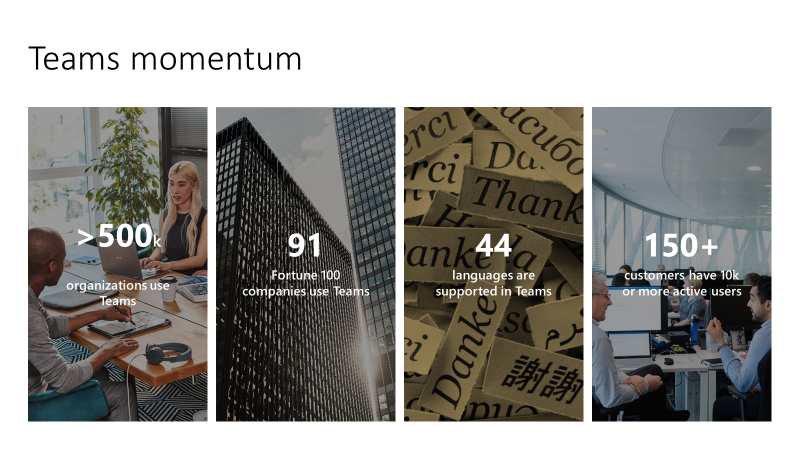 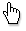 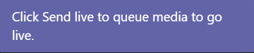 [Speaker Notes: Now we’re ready to get the content staged – and I’m going to grab my desktop view then send it live so the other presenters can see it too.]
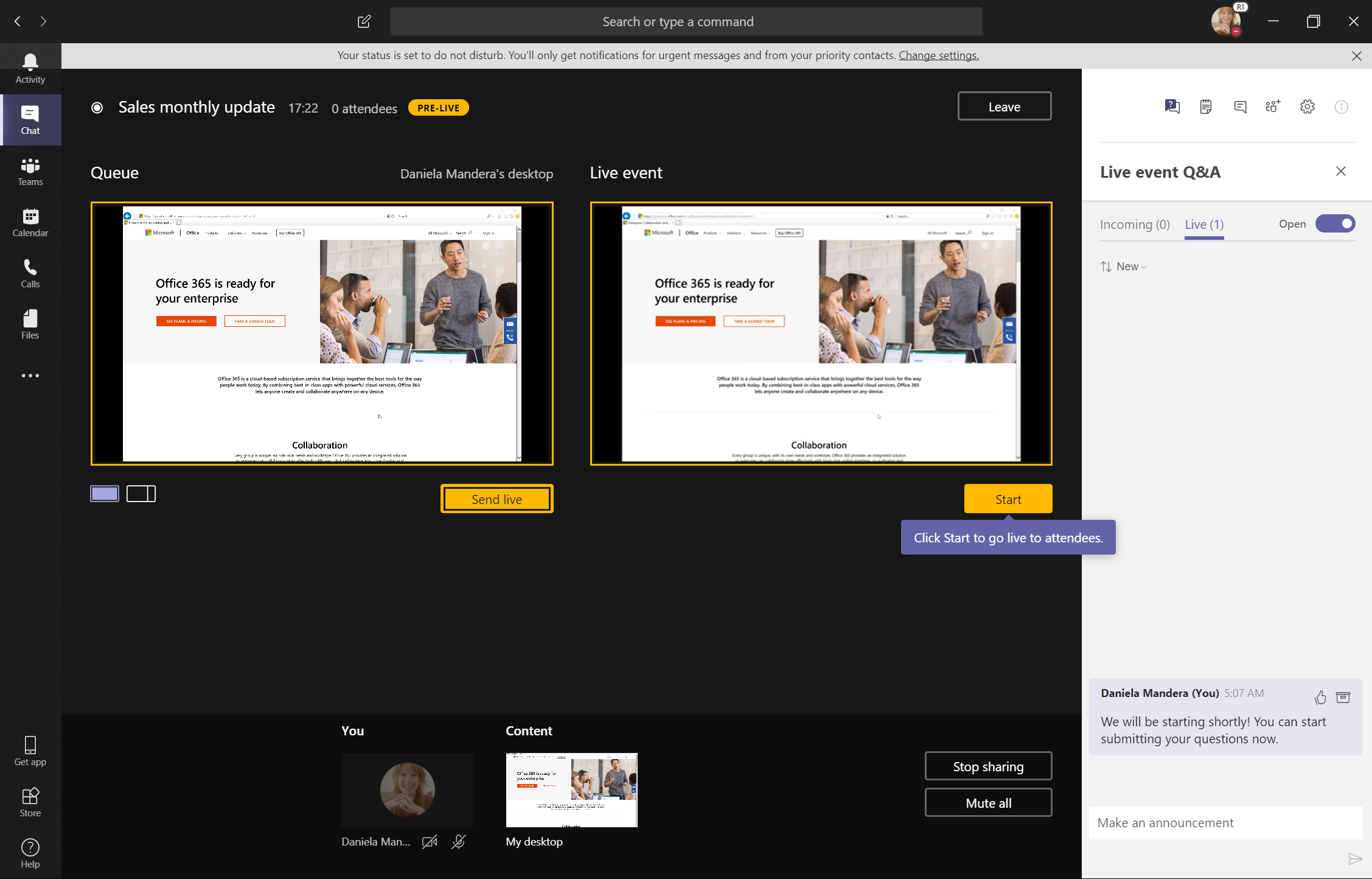 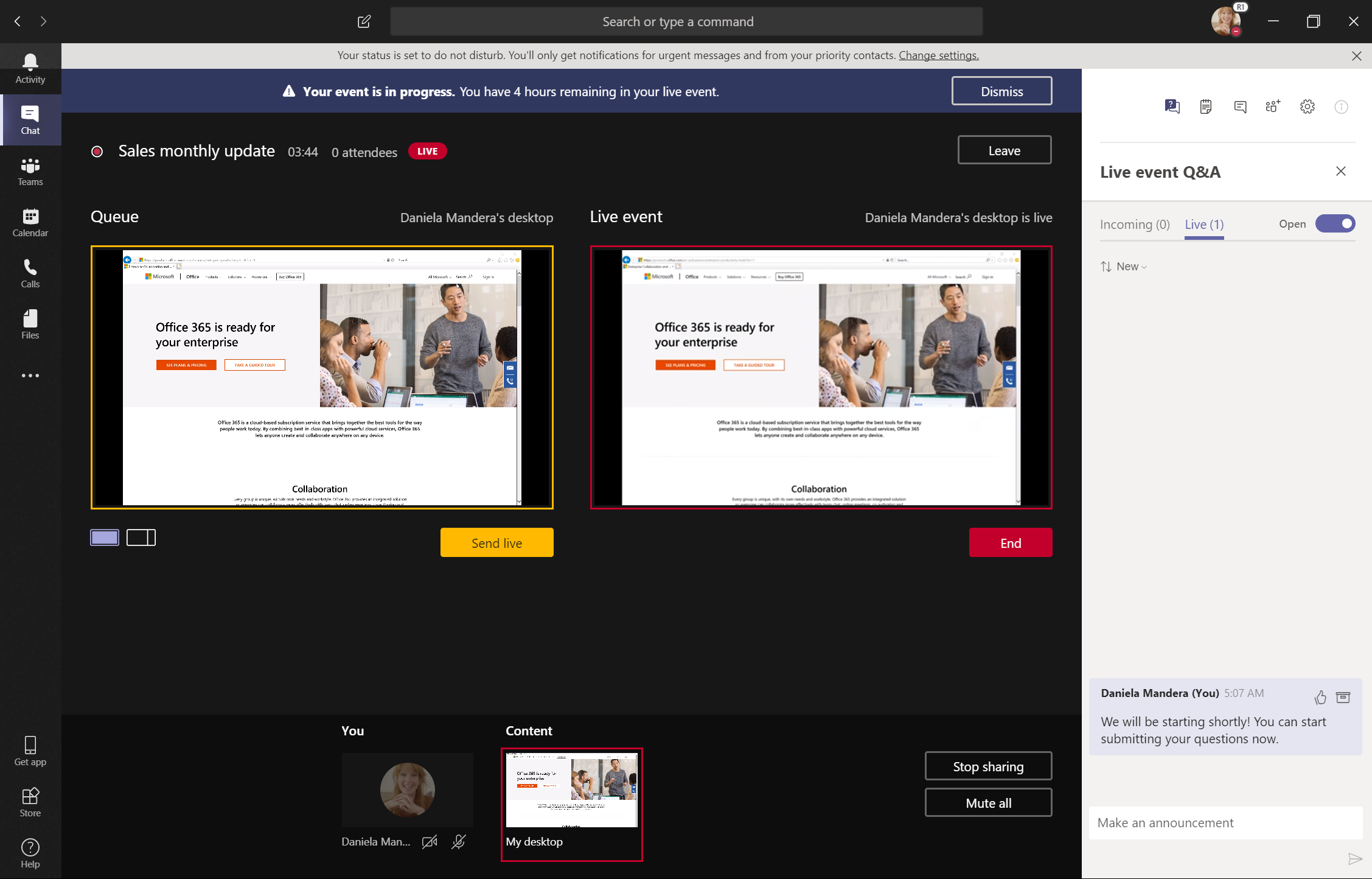 Host setup in Teams
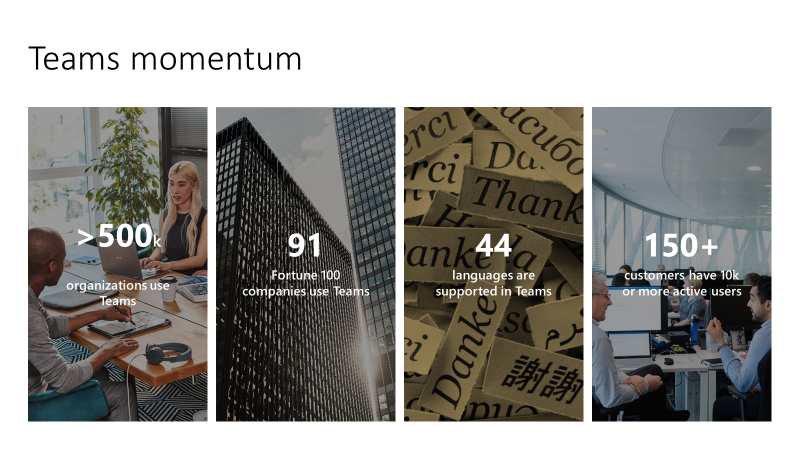 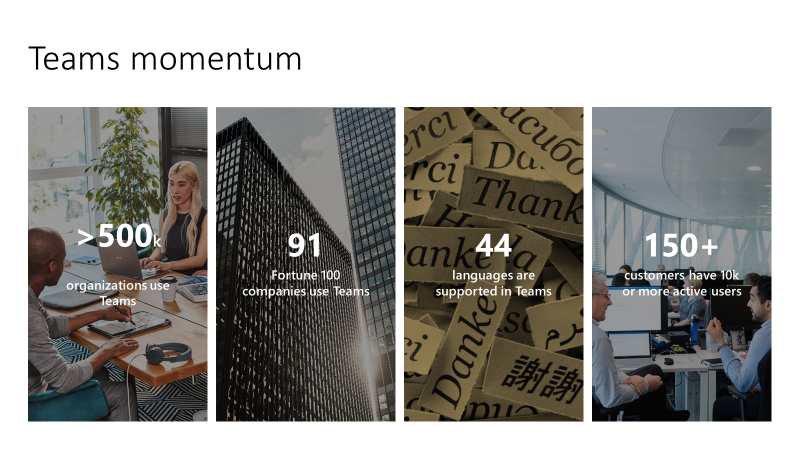 [Speaker Notes: Once I have confirmed everything looks good and we’re ready to start the event, I just hit Start and we’re off! 

Now, during the live event, other presenters can share easily take the reigns by sharing their content in two click – no one needs to coordinate presenters or hand off control. And after the event, I have access to reporting to see who attended the event, download the Q&A and the recording. And for attendees, the link to join becomes the on-demand event recording, so they can catch up easily if they missed the live broadcast.]
Attendee view in Teams
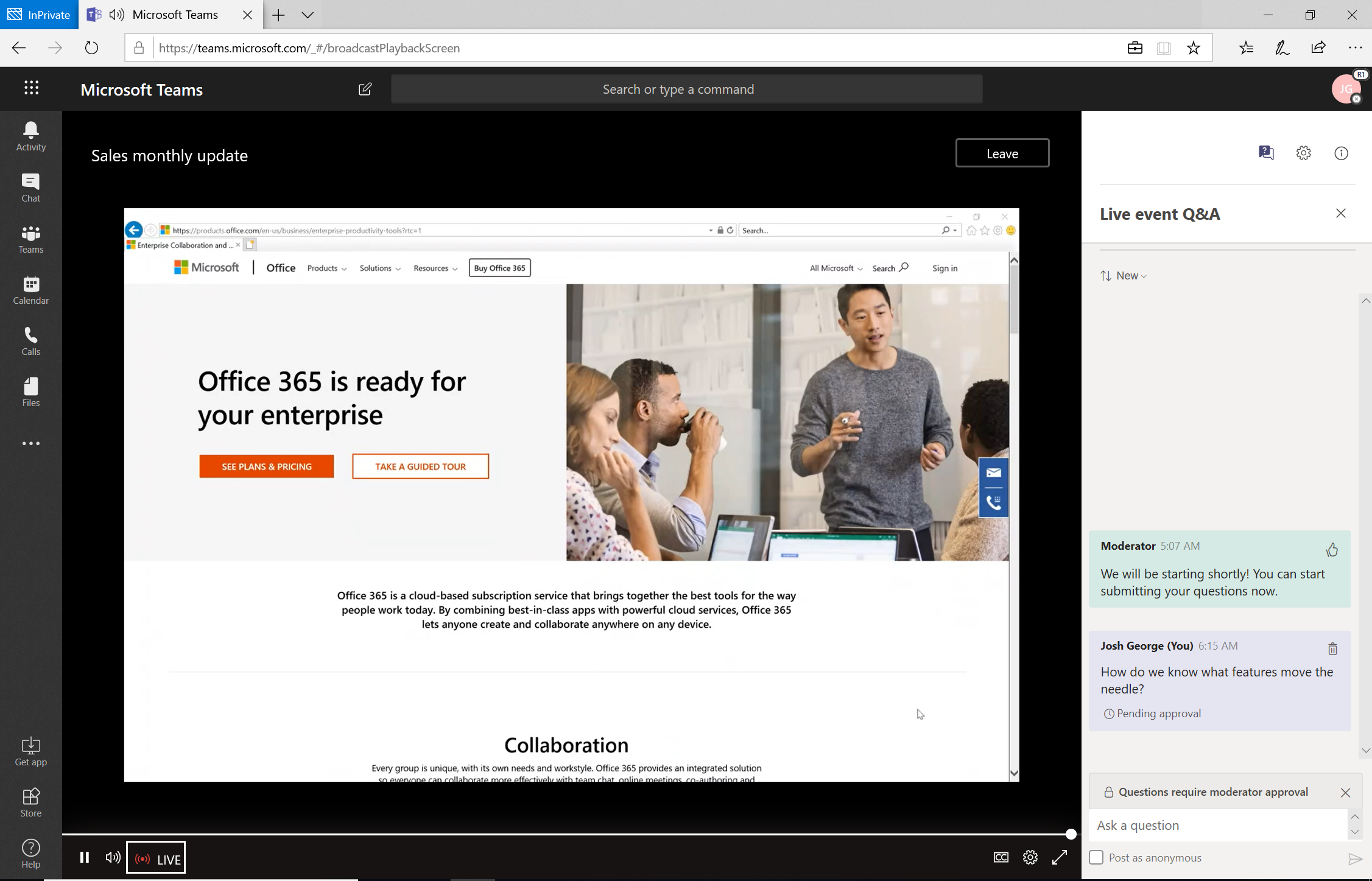 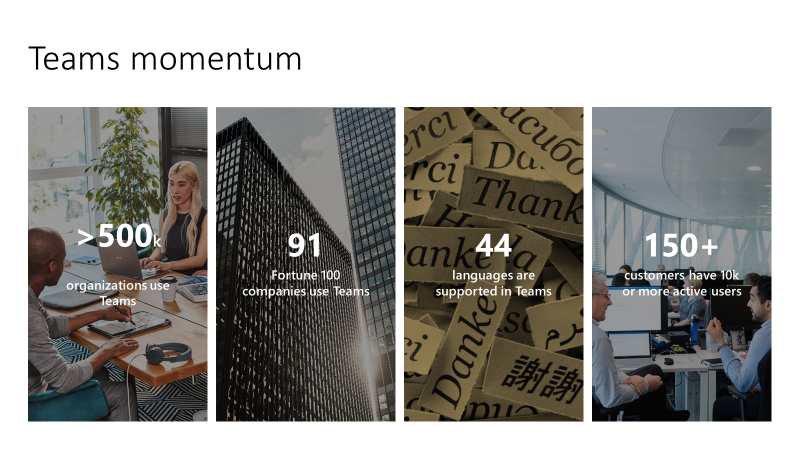 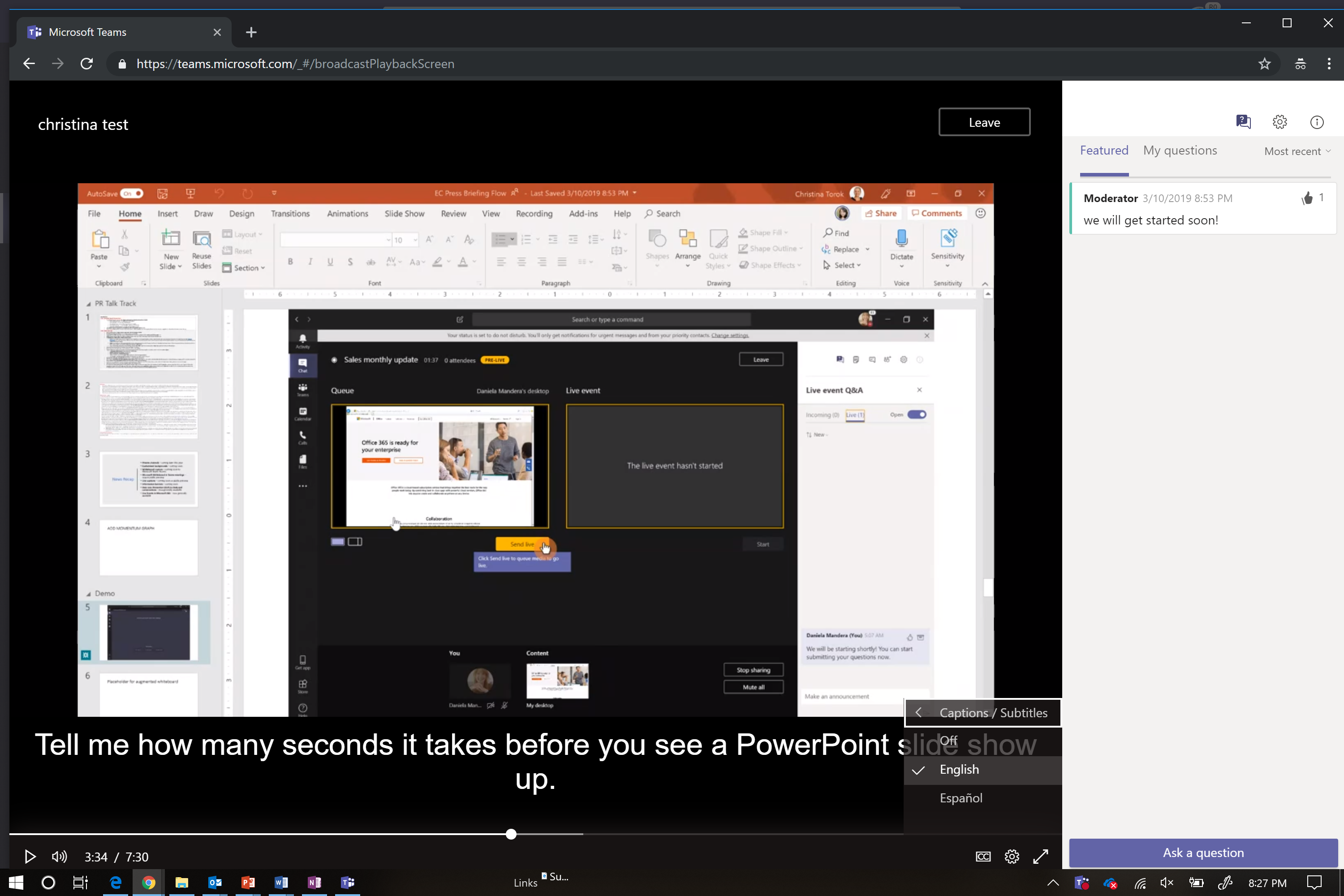 Off
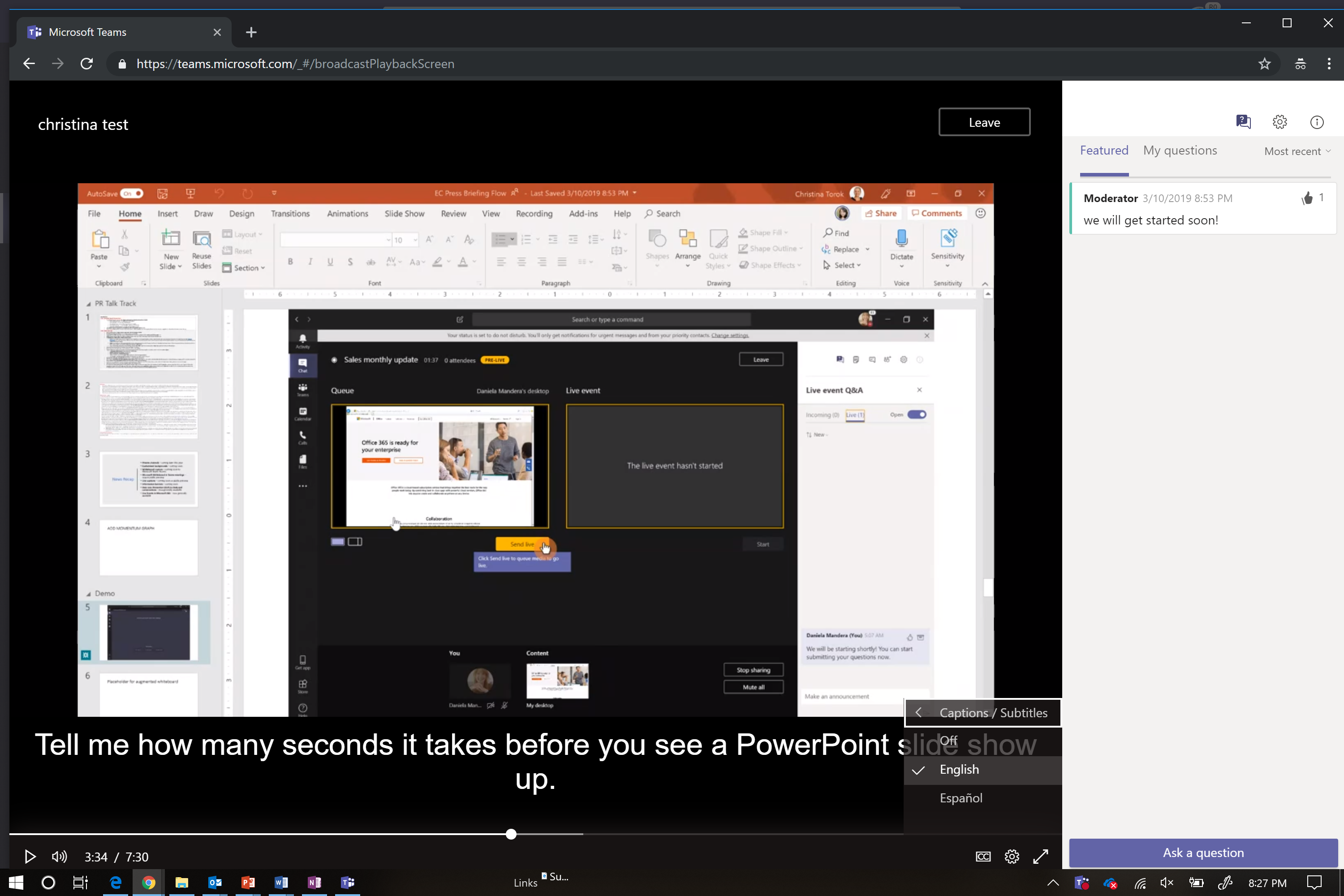 [Speaker Notes: So let’s take a look at the attendee view…. When I join the live event as an attendee, I’m able to manage my captions, select different languages and ask presenters questions in the Q&A. Here I have the option to ask questions anonymously - if I’m feeling a bit shy - or just post one as myself. Presenters can moderate the questions that are coming into the queue, either responding privately or promoting the question to be public and then responding.]
ResourcesMonthly Resources:  https://aka.ms/O365ChampionResourcesForum:https://aka.ms/DriveAdoption  Covid-19 Resources from Microsofthttps://aka.ms/Covid19Info
https://aka.ms/M365Roadmap
Microsoft Resource Cheat Sheet
https://docs.microsoft.com
https://developer.microsoft.com
Visit Us
https://aka.ms/TechCommunity
Microsoft Technical Community

Product forums and blogs
Driving Adoption forum
Diversity & Inclusion forum
IT Pro & Adoption Documentation
Learn how to plan, deliver, adopt and manage Microsoft 365 products
Developer Documentation
Training, documentation, samples & communities for developers
Microsoft 365 Roadmap

All public feature delivery dates
Filter by product
Tools and Resources


https://aka.ms/MicrosoftAdoption
Microsoft Adoption Hub
Adoption resources for O365 services
O365 Champion sign up and Information
M365 Learning Pathways & Service Adoption Specialist course information
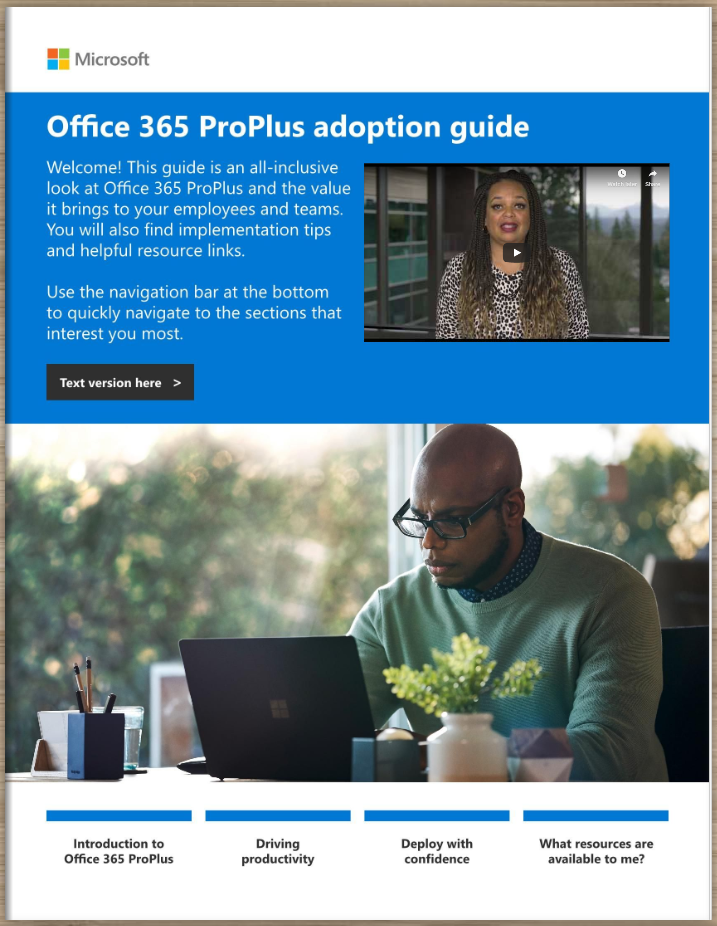 Office 365 ProPlus Adoption Guide
Champion Preview

Available at:
https://aka.ms/OPPToolkit
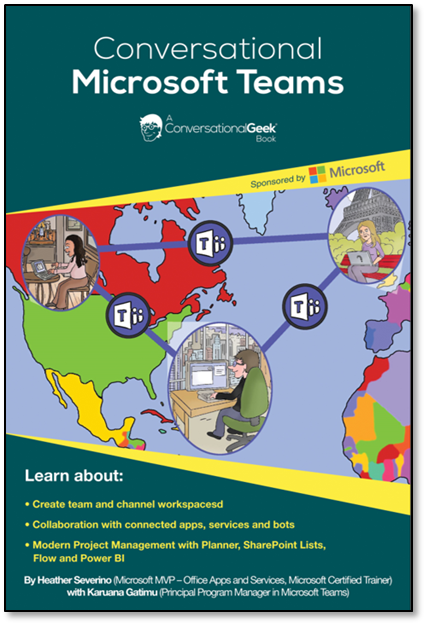 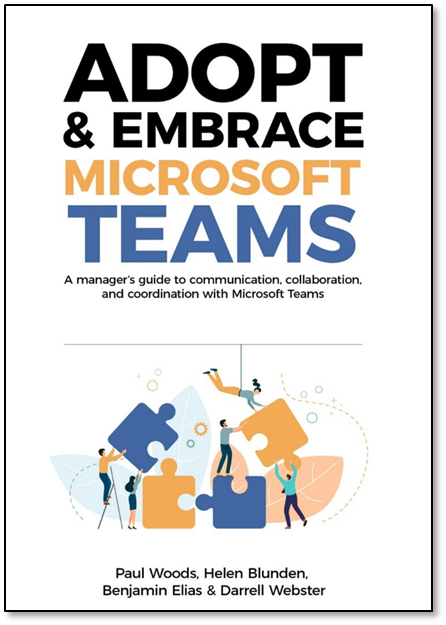 Managers Guide to Microsoft Teams
https://teamsbook.info
Get Started with Teams
https://teams.conversationalgeek.com
Training Tools for Microsoft Teams
On-Line Training from Microsoft
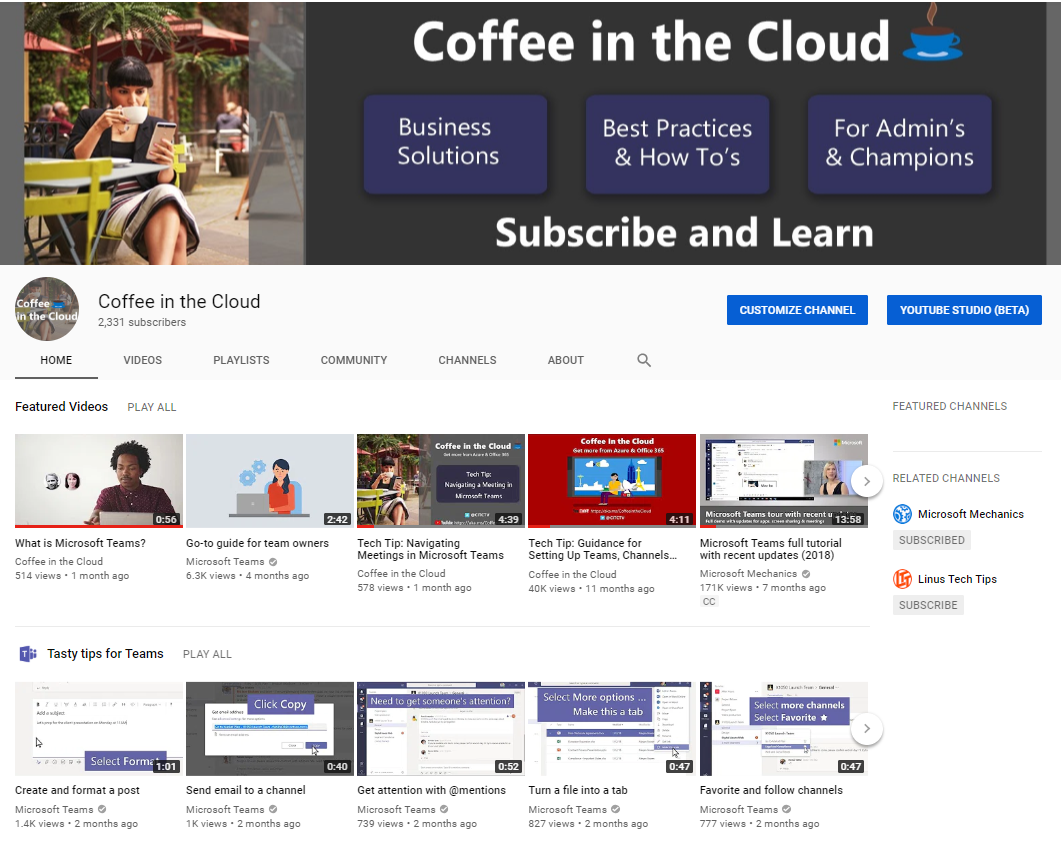 On-demand & Instructor Led
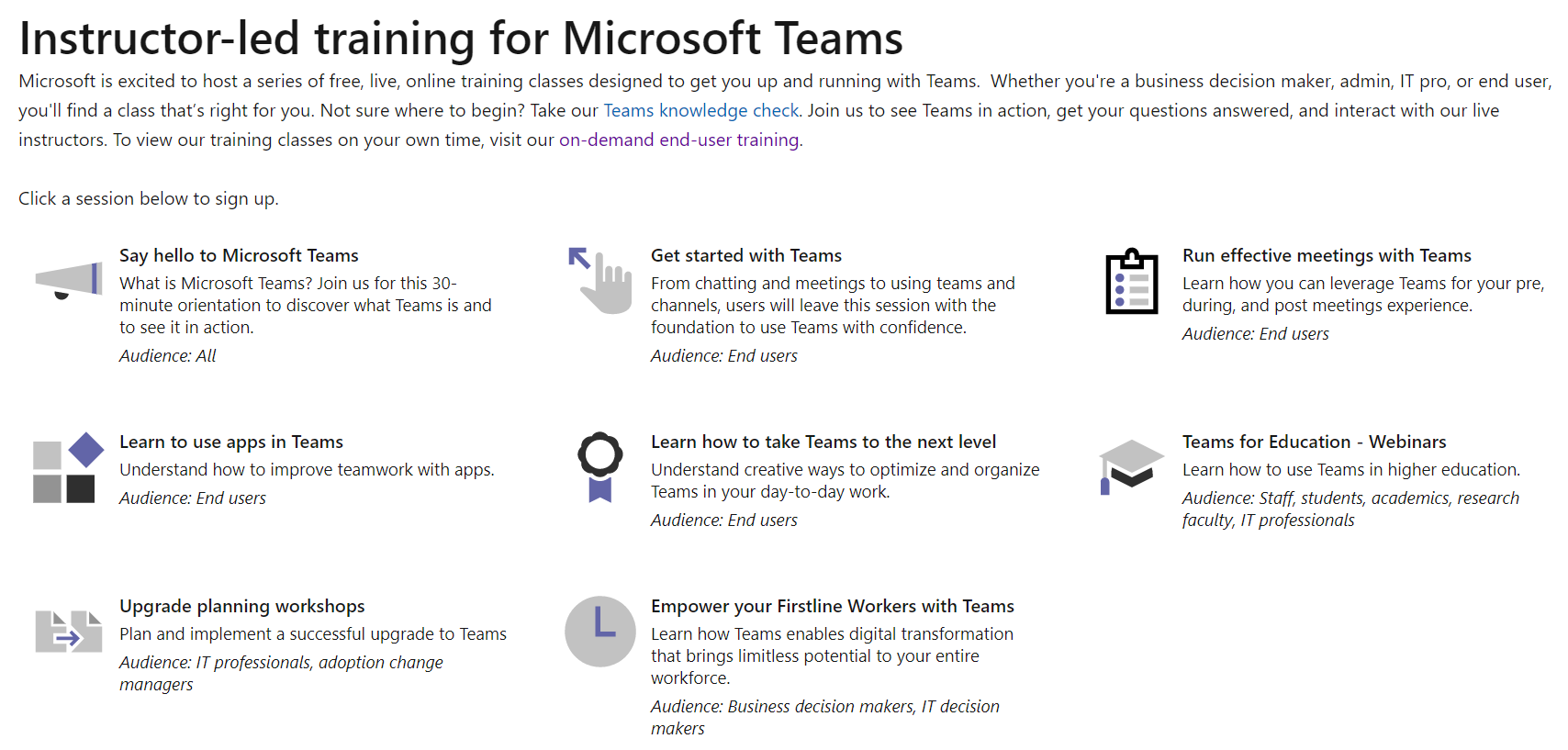 https://aka.ms/CoffeeintheCloud
https://aka.ms/TeamsLiveTraining
M365 Learning Pathways https://aka.ms/M365LP
Modern SharePoint Online communication site template
Connected to online catalog of Microsoft curated end-user training content
Customizable content – remove or add your own content
Easily installed via SharePoint Provisioning Service
Simple integration into Microsoft Teams

Learn More at https://aka.ms/M365LP
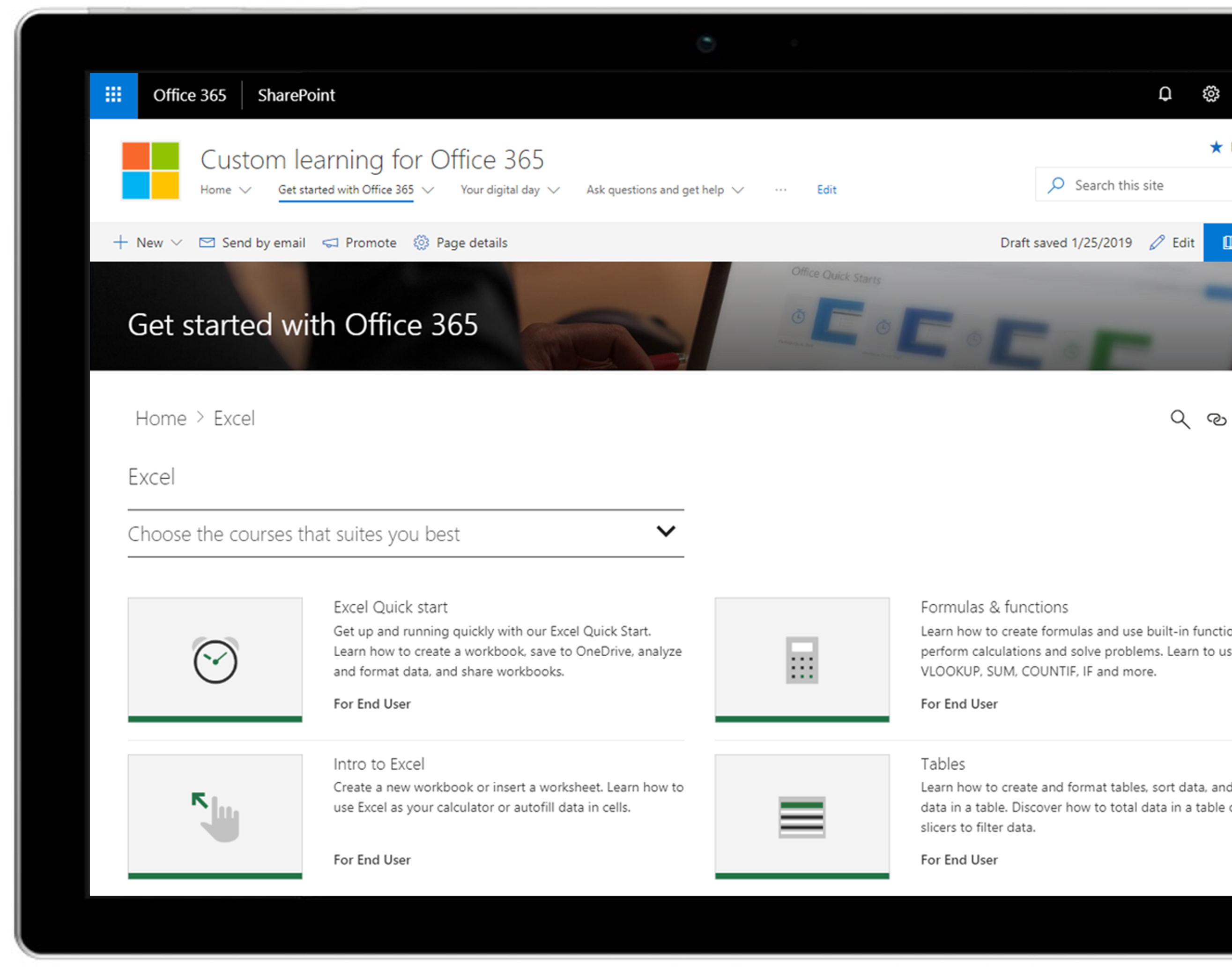 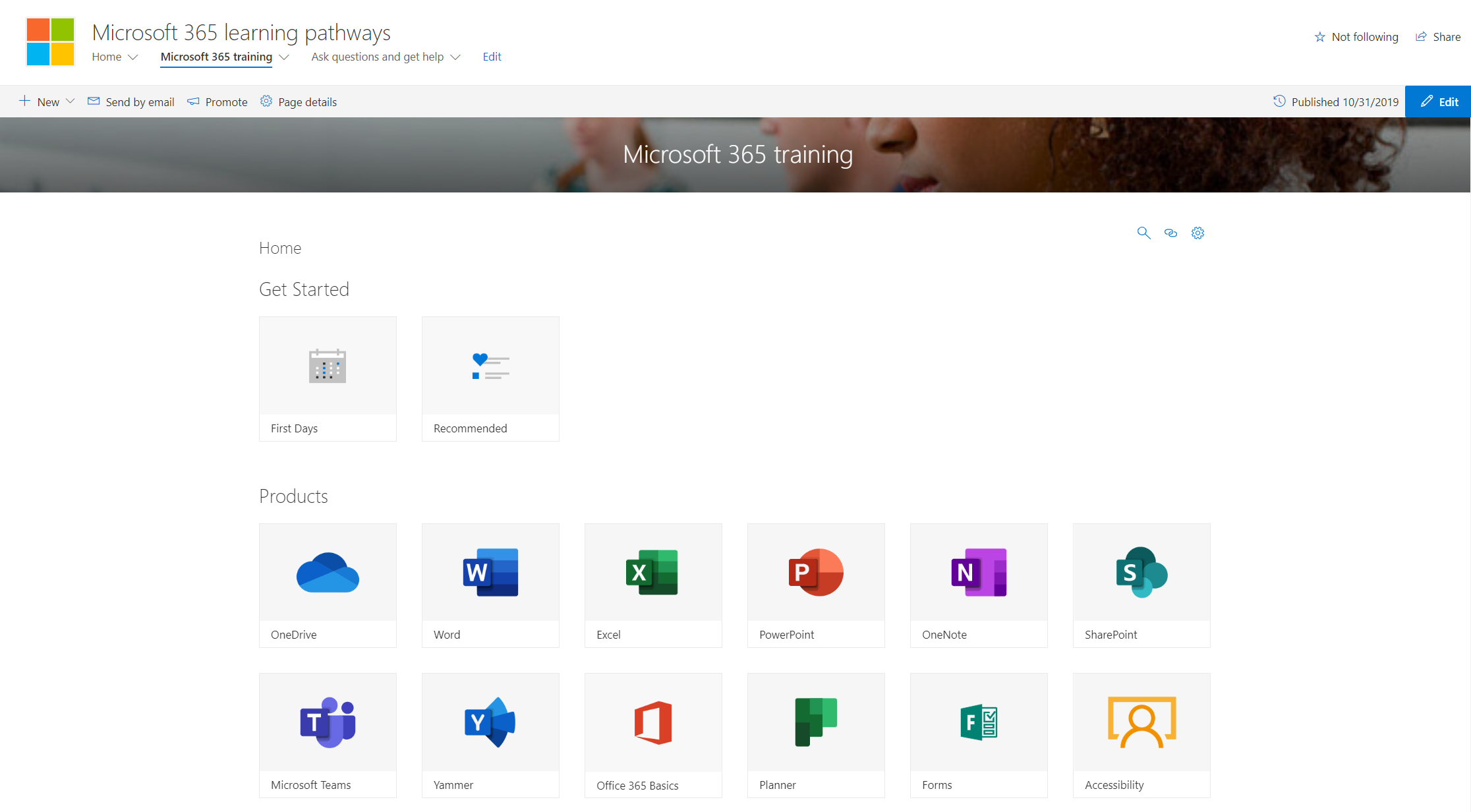 Teams Adoption Hub – https://aka.ms/TeamsAdoption
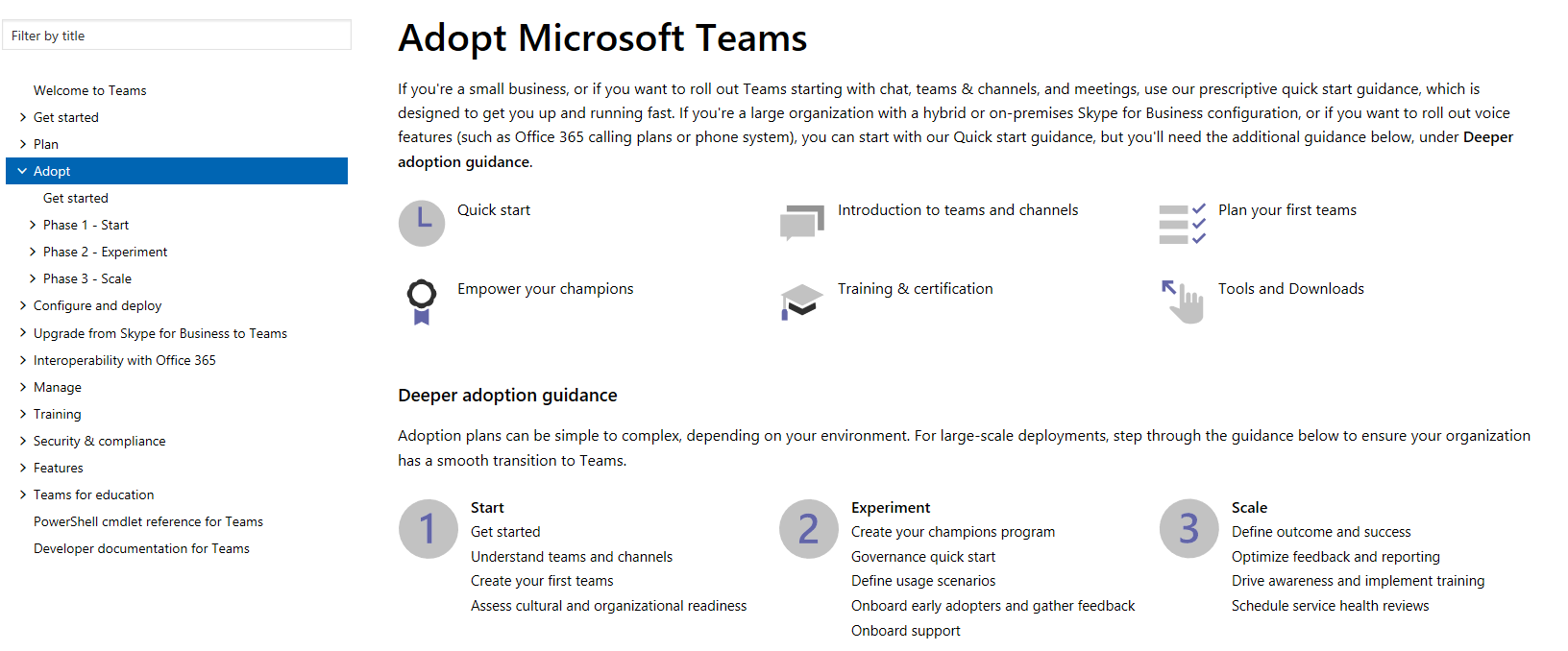 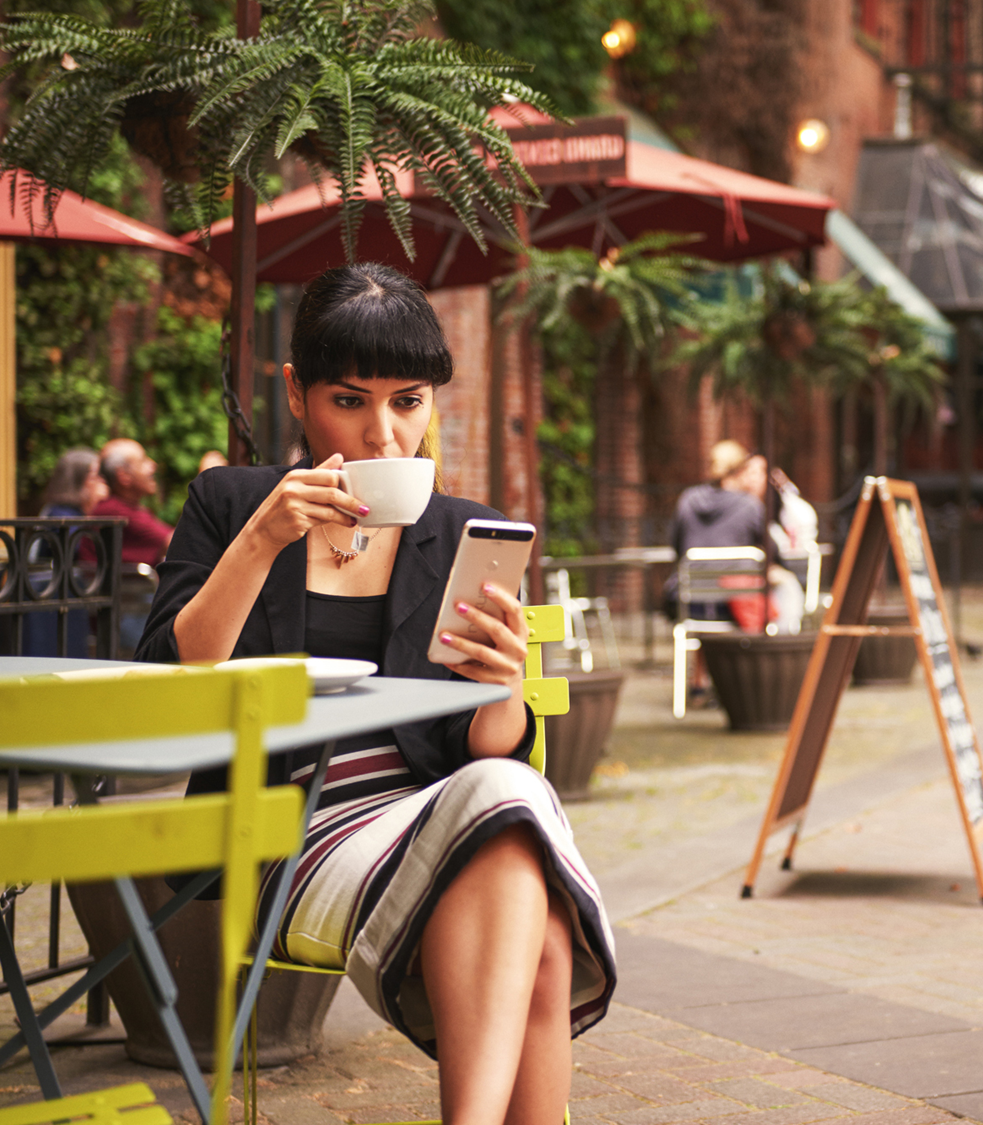 Coffee in the Cloud
Get more from Office 365
https://aka.ms/CoffeeintheCloud
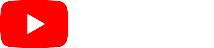 Subscribe now to Learn About:
Business Solutions
Best Practices & How-To’s
For Admin’s and Champions
@CITCTV
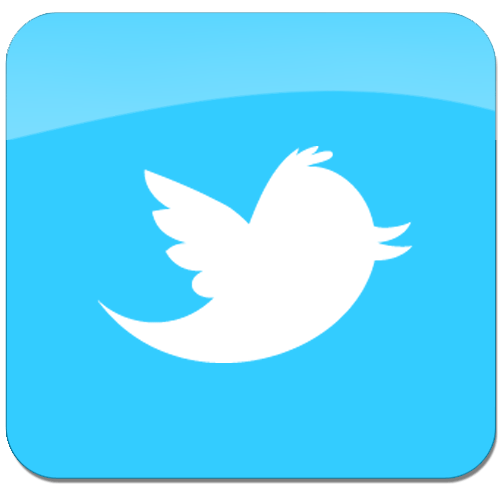 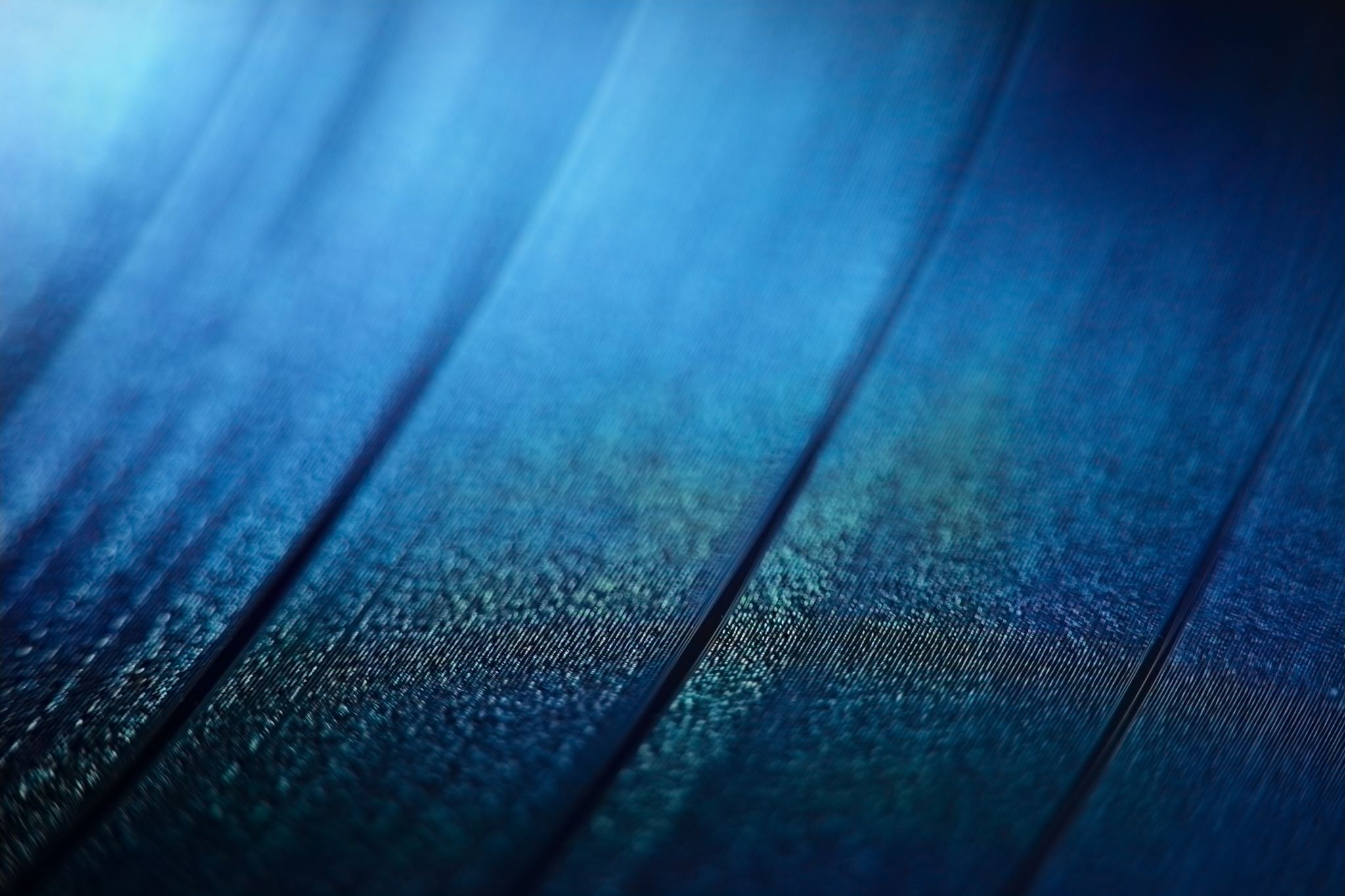 O365 Champion Schedule & Topics January to June, 2020
Every month we’ll share a new                                  Champion Tip for Microsoft Teams
Stay tuned for more on our #BetterTogether webinar series on our blog at https://aka.ms/DriveAdoption